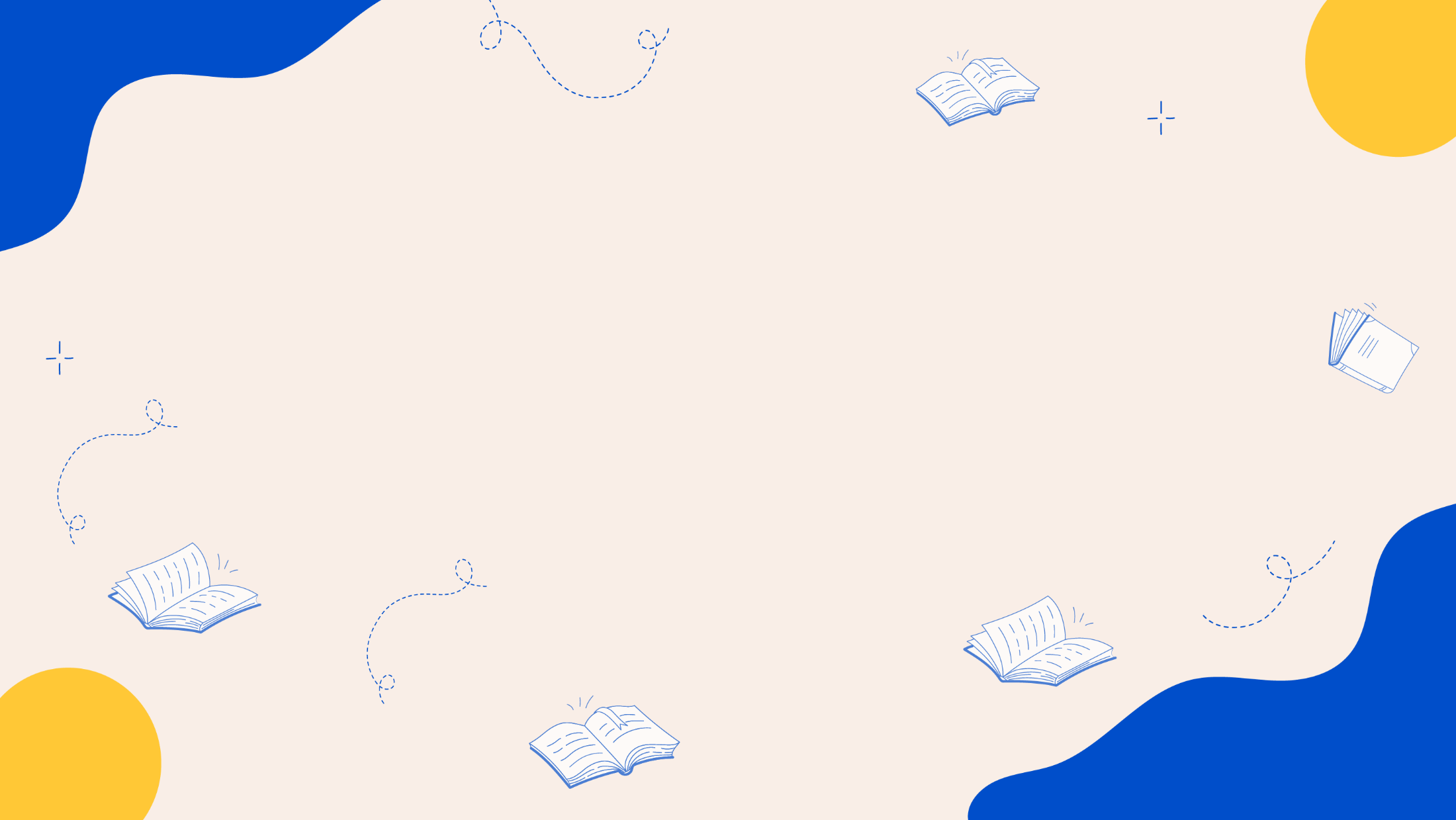 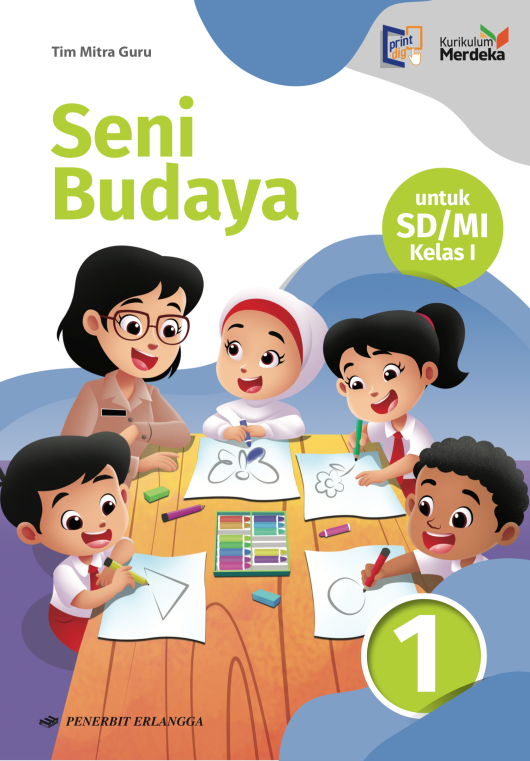 MEDIA MENGAJAR
Seni Budaya
UNTUK SD/MI KELAS 1
Bab
3
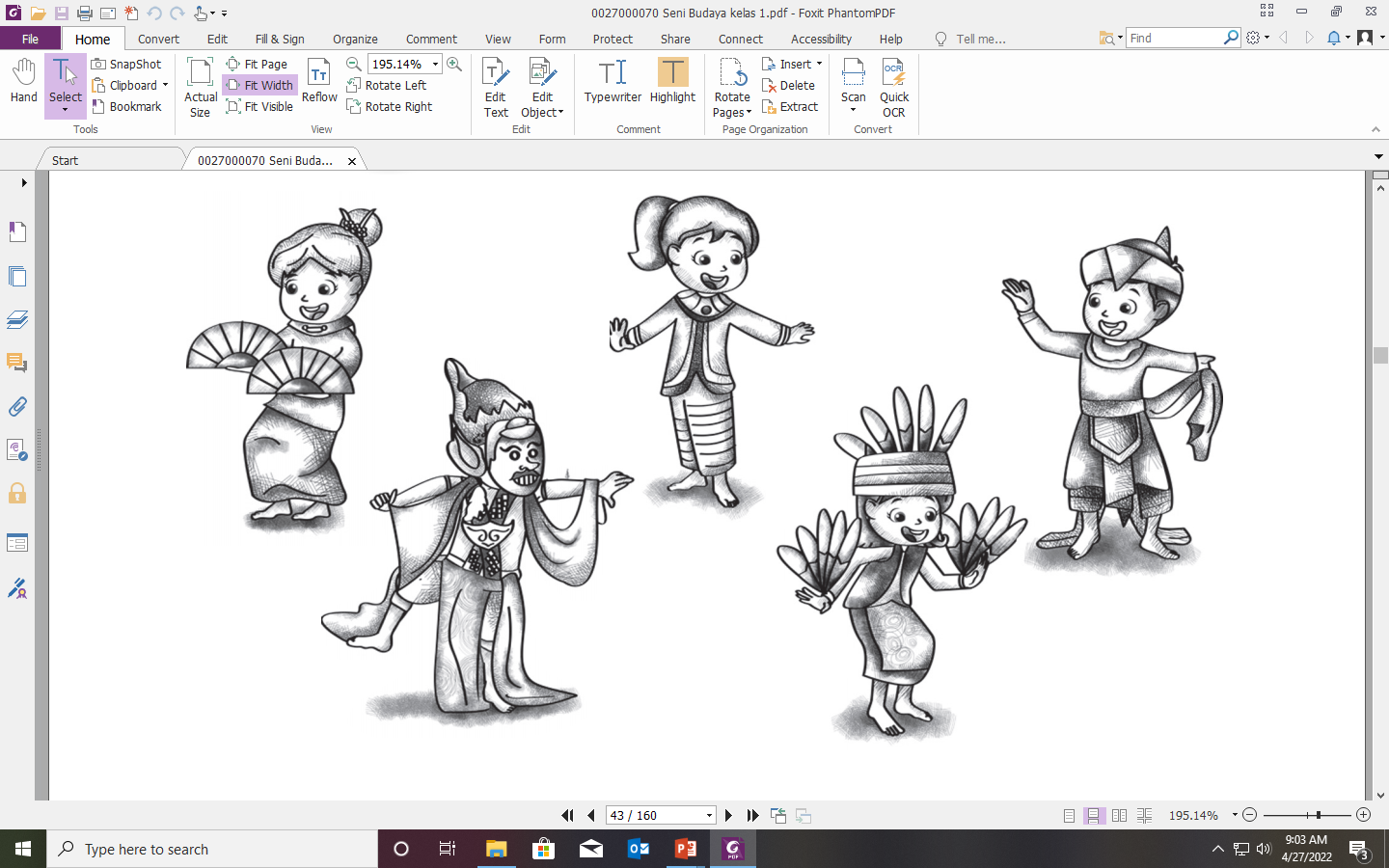 Tujuan Pembelajaran
Seni Tari: Gerak Anggota Tubuh
Mengidentifikasi jenis gerak anggota tubuh.
Memperagakan koordinasi gerak tubuh.
Menerapkan unsur ruang gerak tari.
[Speaker Notes: Jika terdapat gambar cantumkan sumber gambar dgn ukuran font 10pt]
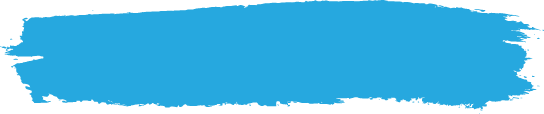 A. Mengenal Gerak Anggota Tubuh
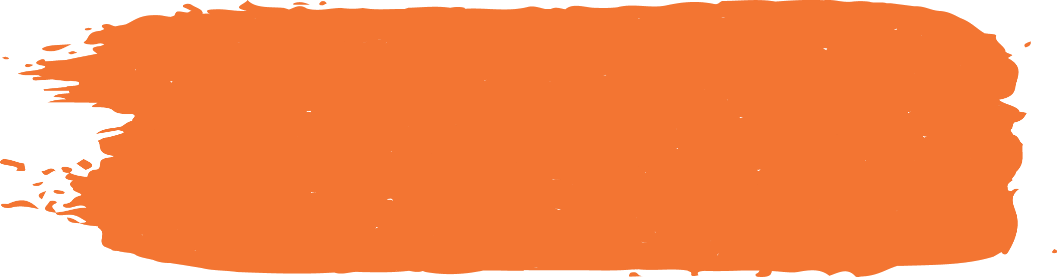 1. Gerak Anggota Tubuh
Ada anggota tubuh yang dapat digerakkan.
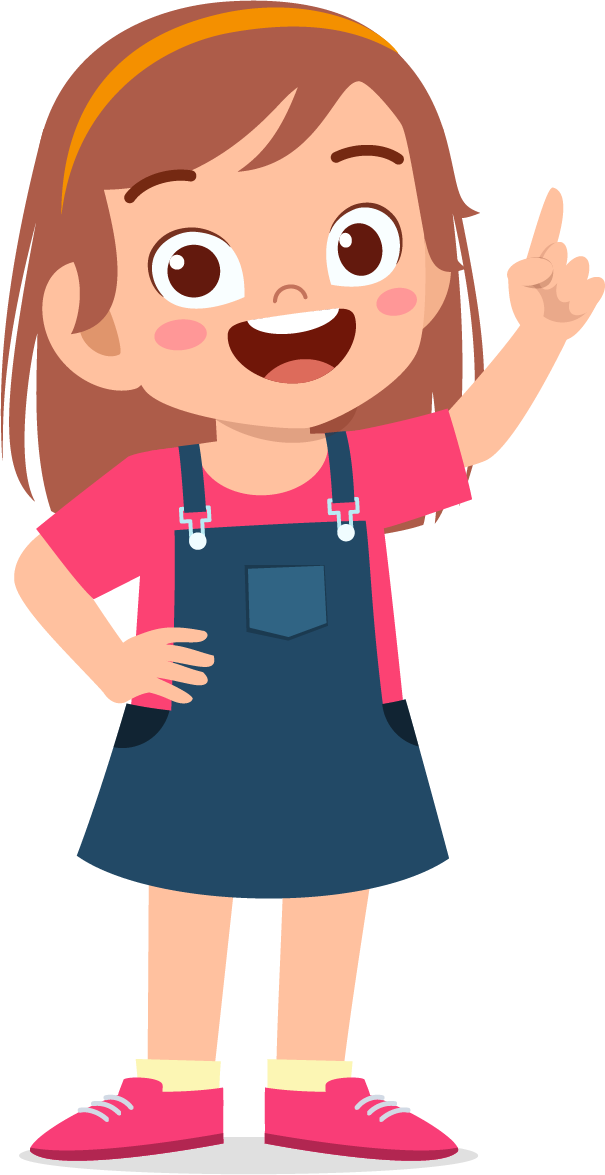 Contoh
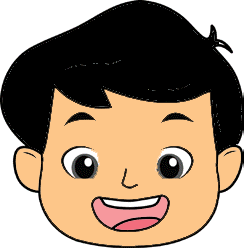 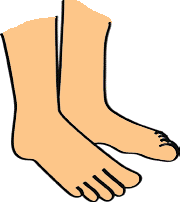 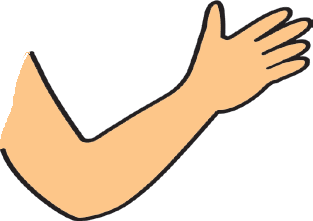 Kepala
Kaki
Tangan
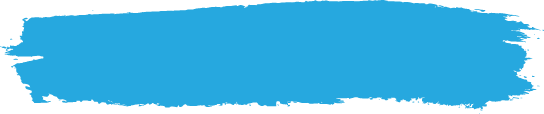 A. Mengenal Gerak Anggota Tubuh
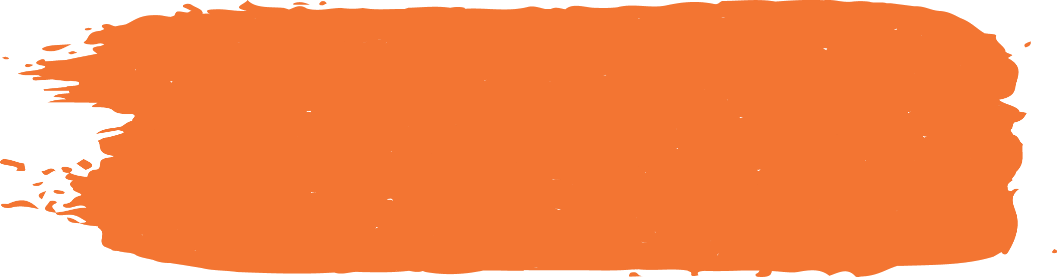 1. Gerak Anggota Tubuh
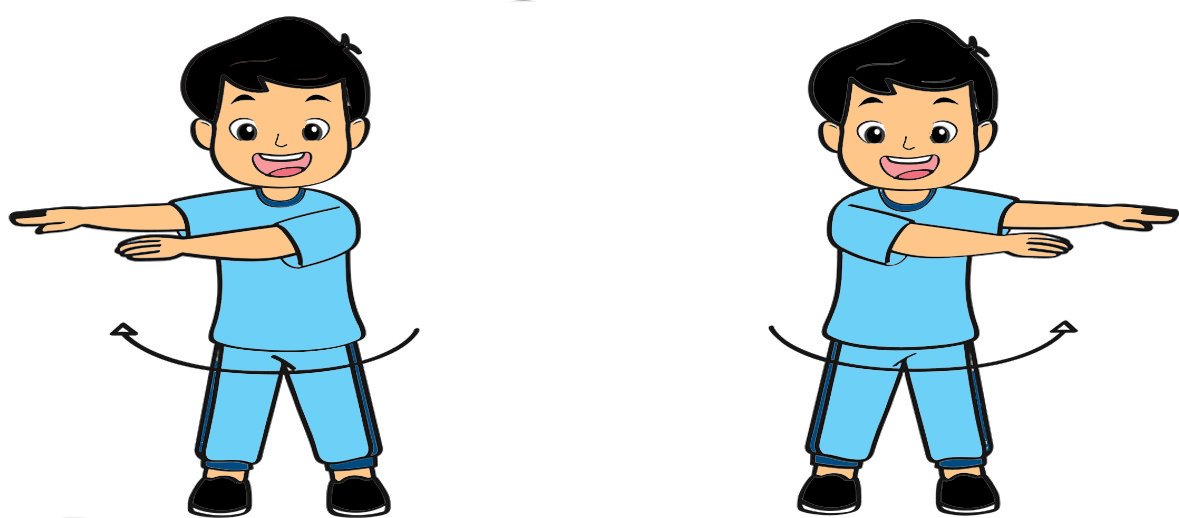 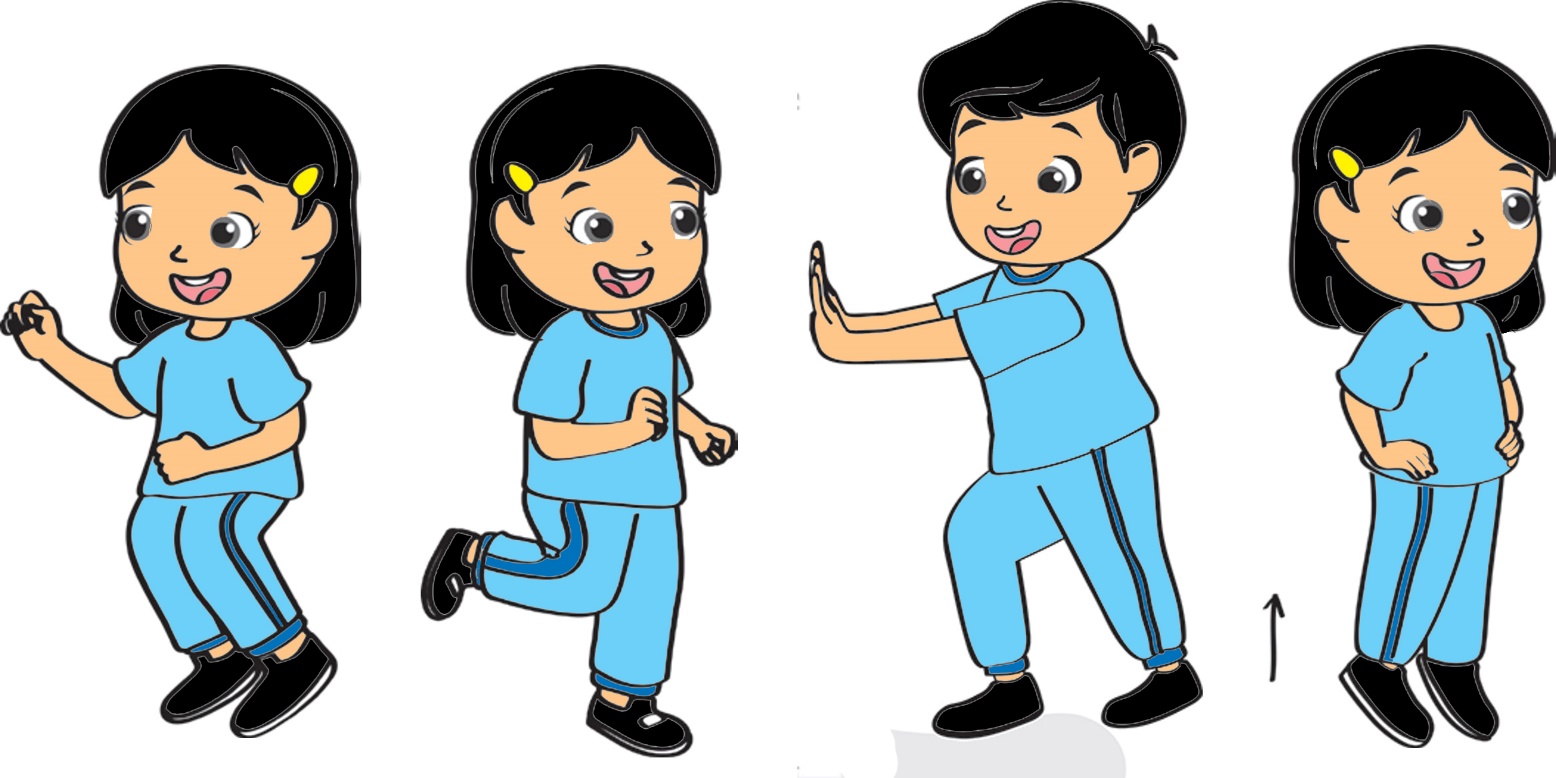 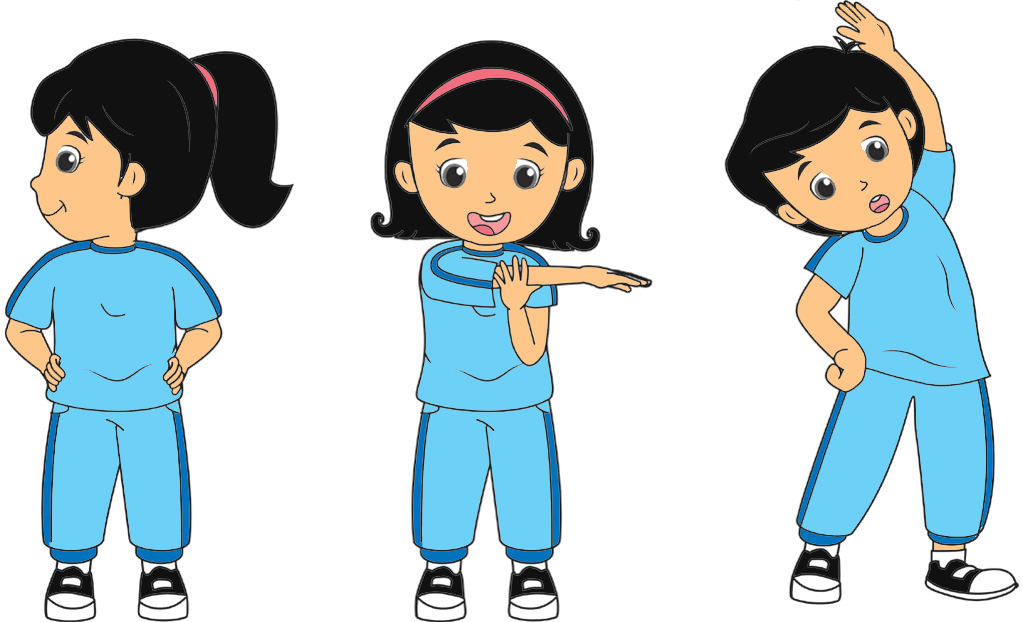 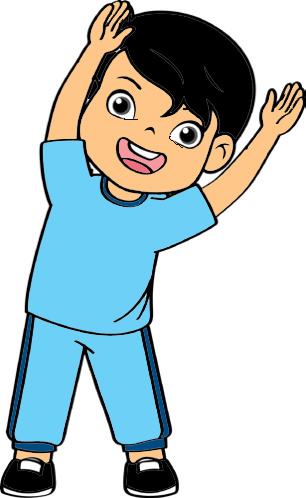 Mengayunkan tangan
Menggerakkan badan
Melangkahkan kaki
Menolehkan kepala
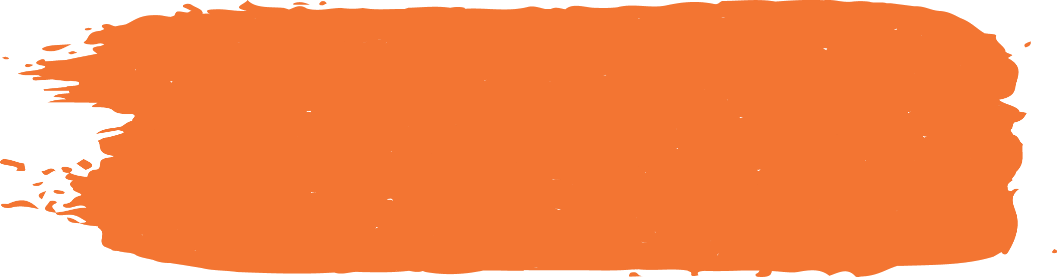 1. Gerak Anggota Tubuh
Ada juga anggota tubuh yang tidak dapat digerakkan.
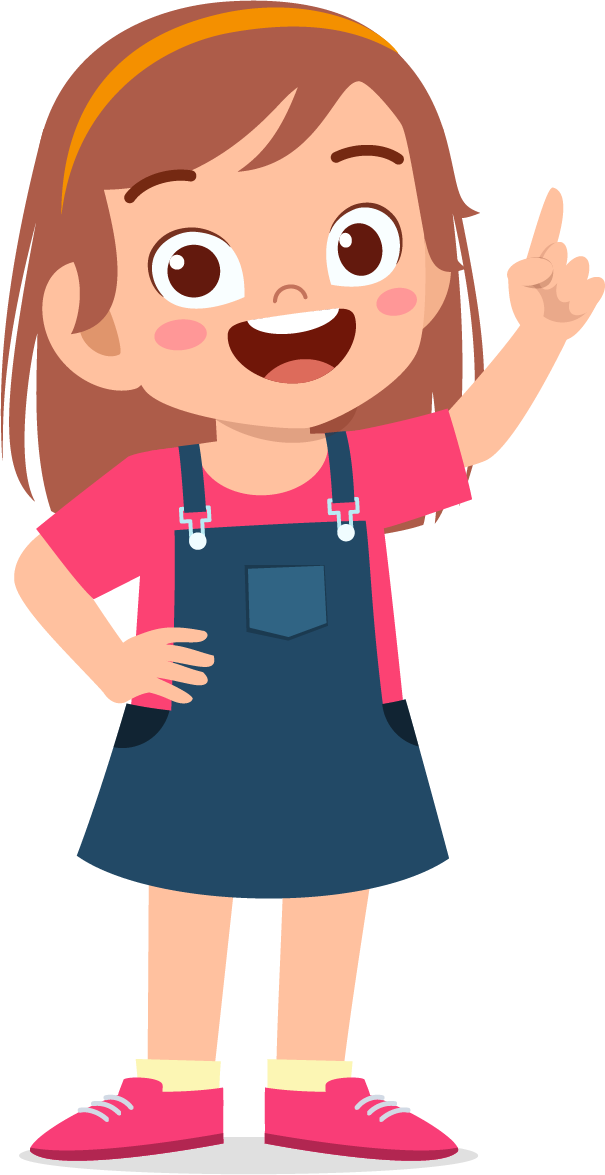 Contoh
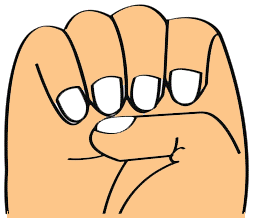 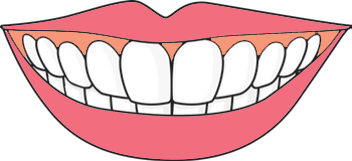 Gigi
Kuku
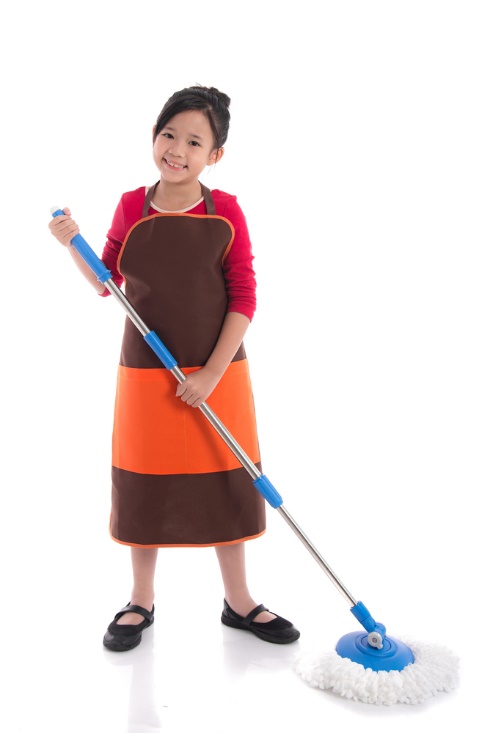 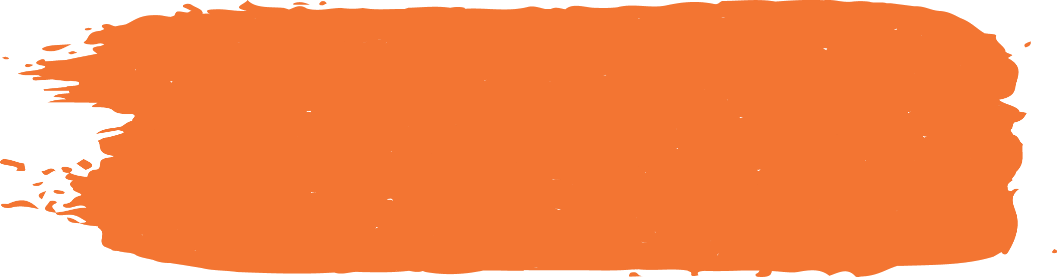 2. Gerak Sehari-hari
Gerak sehari-hari disebut juga gerak wantah.
Gerakan tangan saat makan.
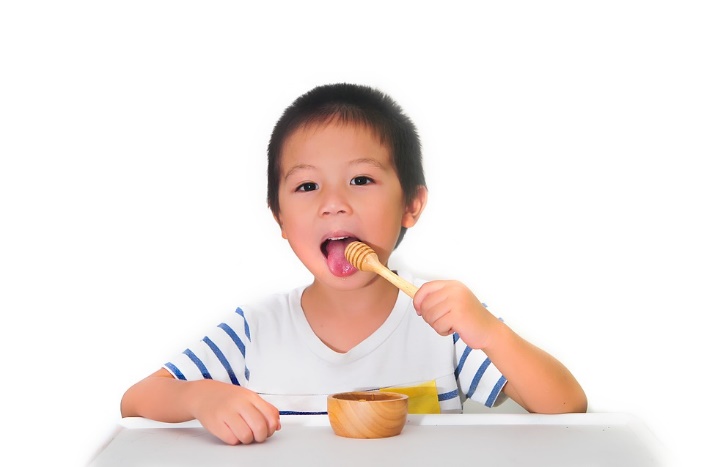 Gerakan tangan saat mengepel lantai.
Sumber: maxpixel.com
Sumber: shutterstock.com
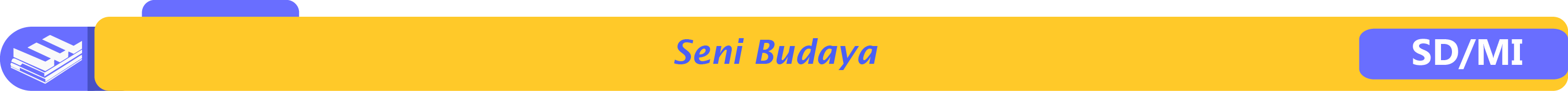 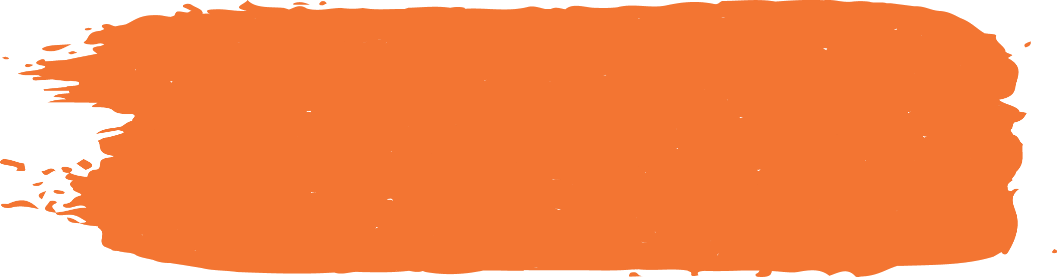 2. Gerak Sehari-hari
Gerak sehari-hari disebut juga gerak wantah.
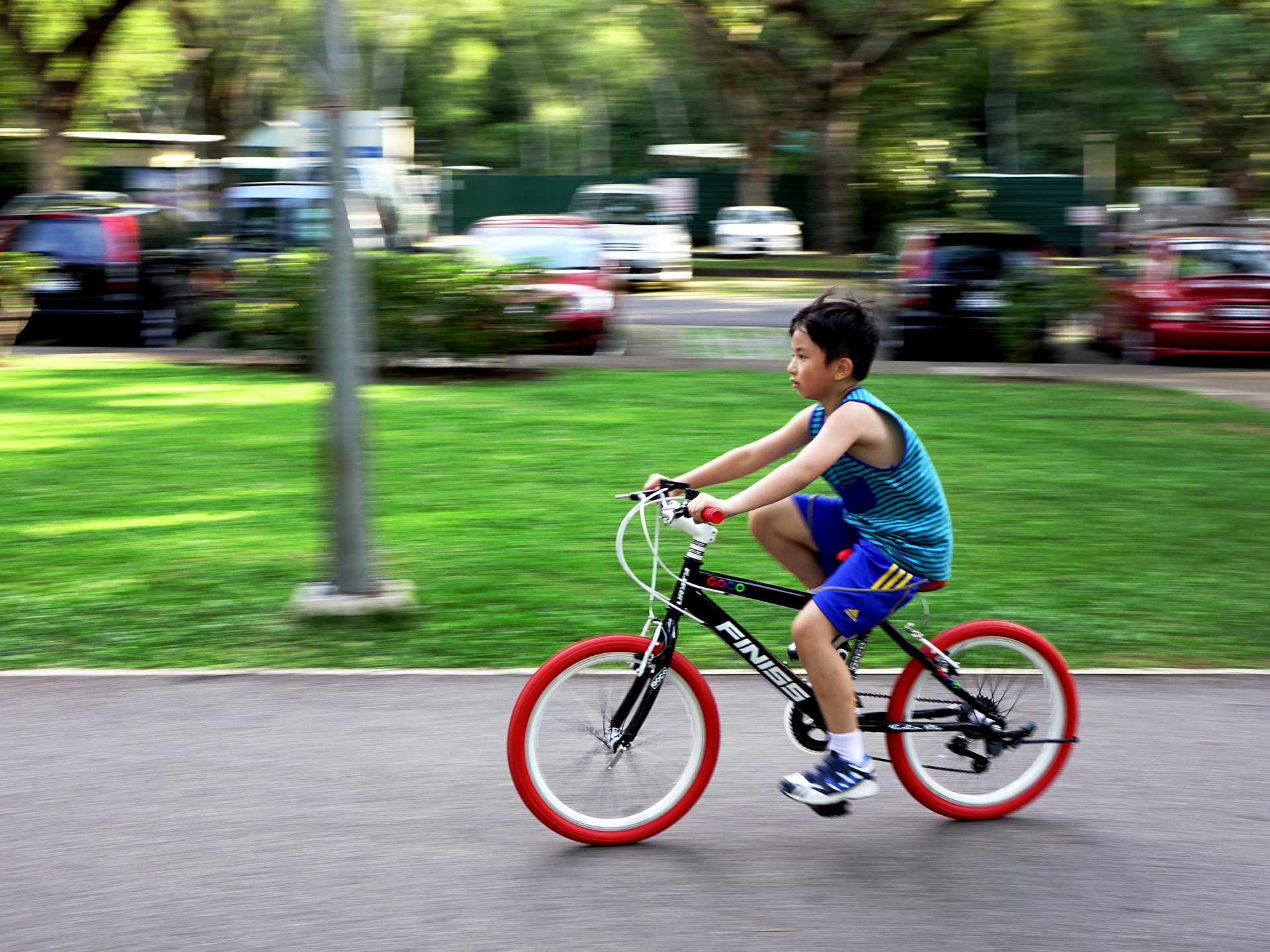 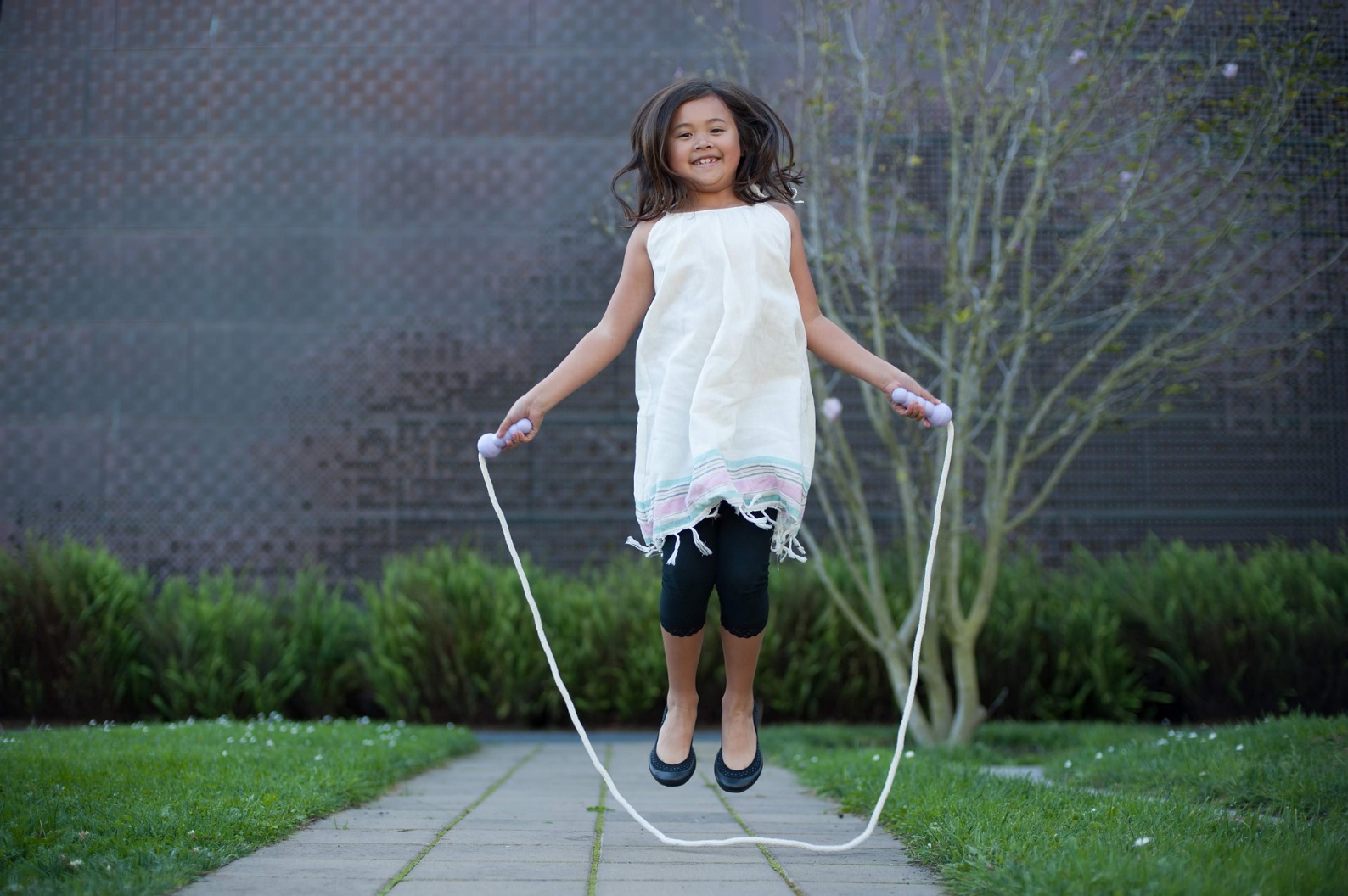 Gerakan kaki saat lompat tali.
Gerakan kaki saat mengayuh sepeda.
Sumber: pixabay.com
Sumber: pixabay.com
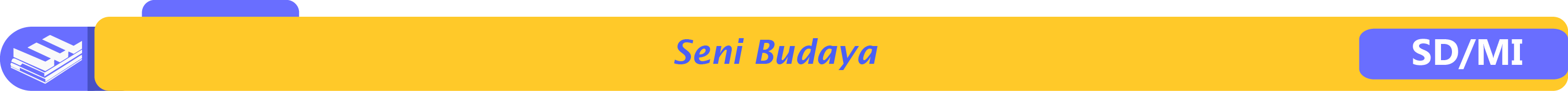 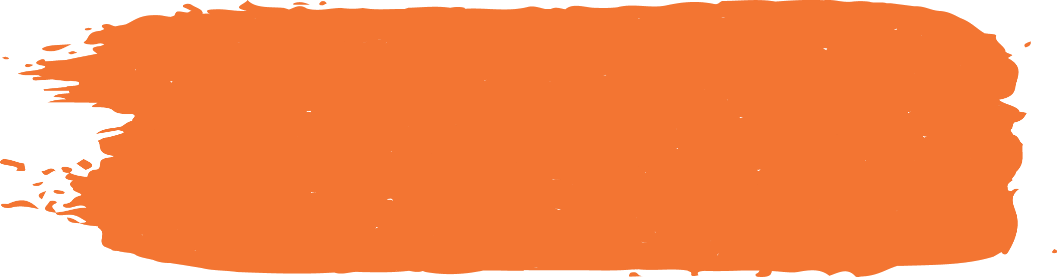 2. Gerak Sehari-hari
Banyak tarian yang menirukan gerakan sehari-hari.
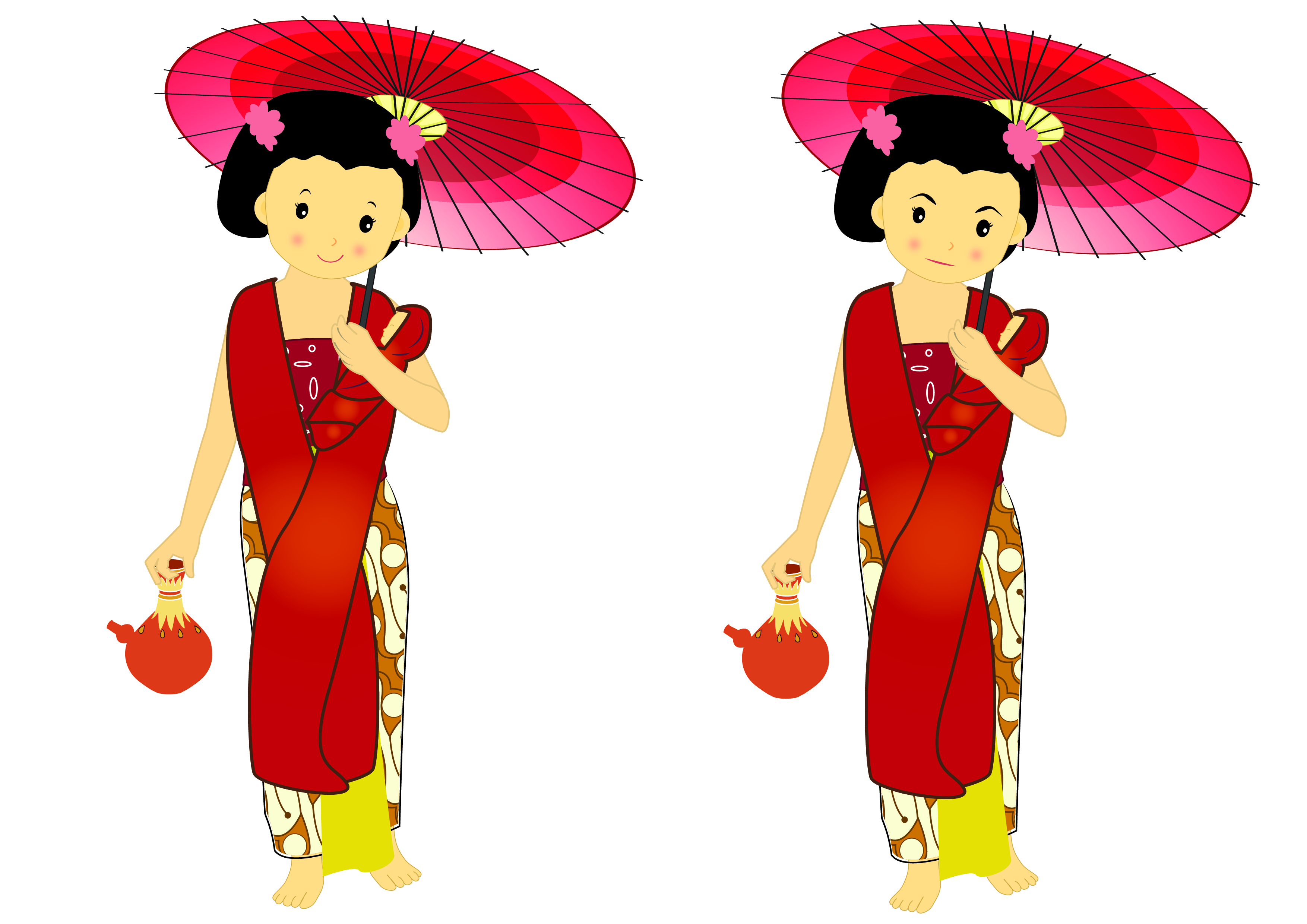 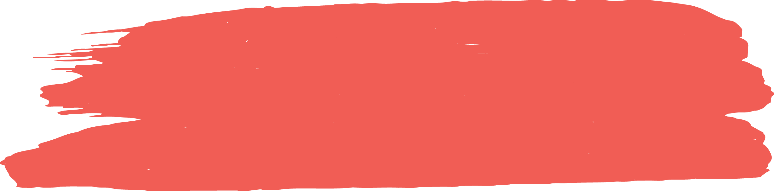 Tari Bondan
Tari bondan meniru gerakan ibu yang sedang menjaga anaknya.
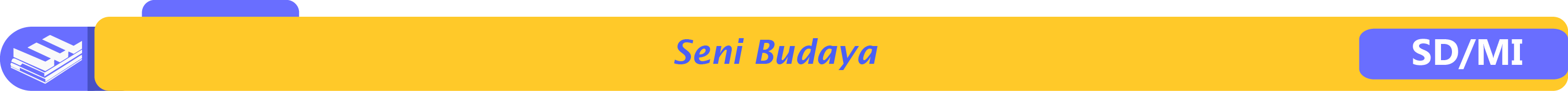 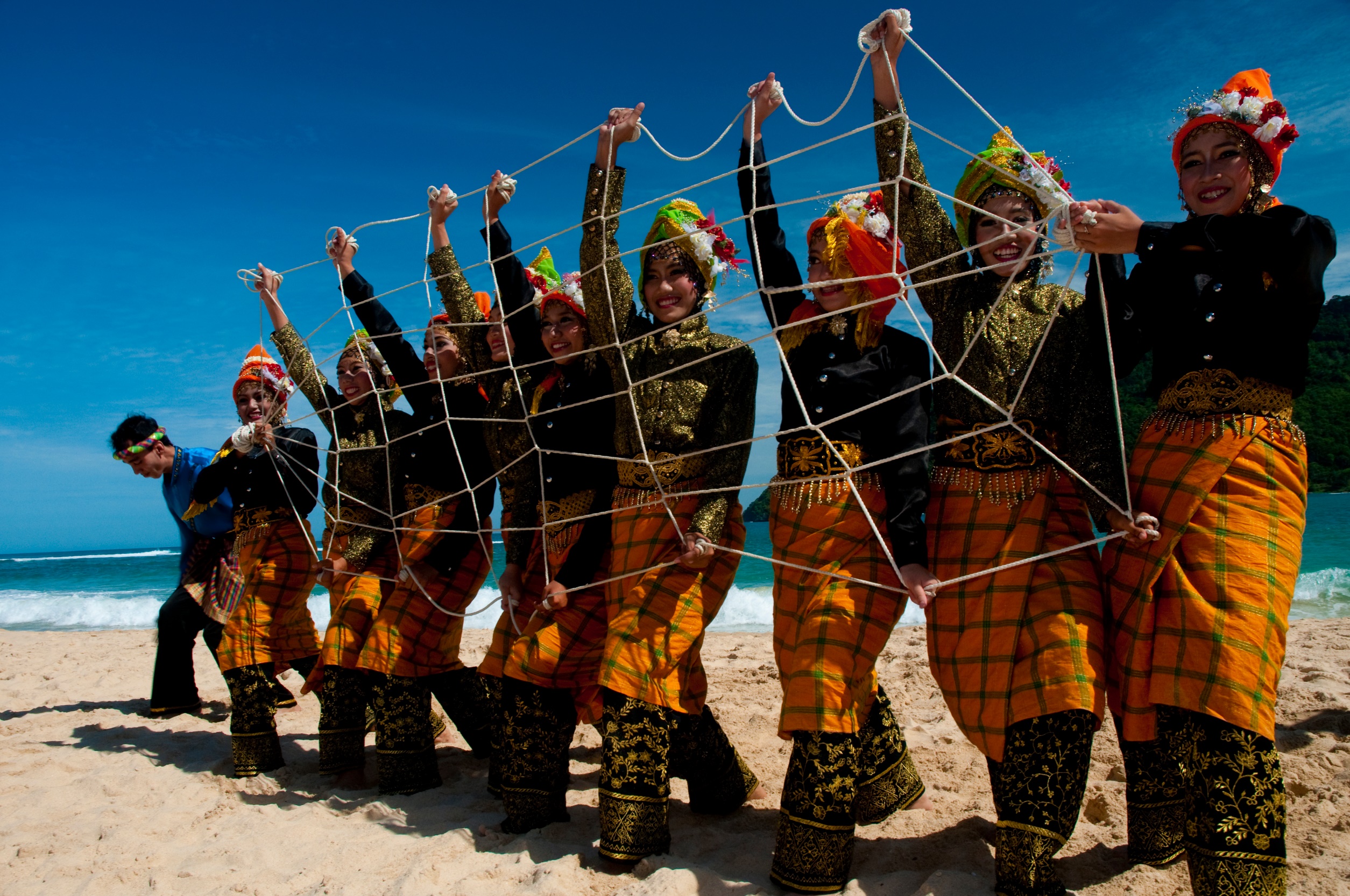 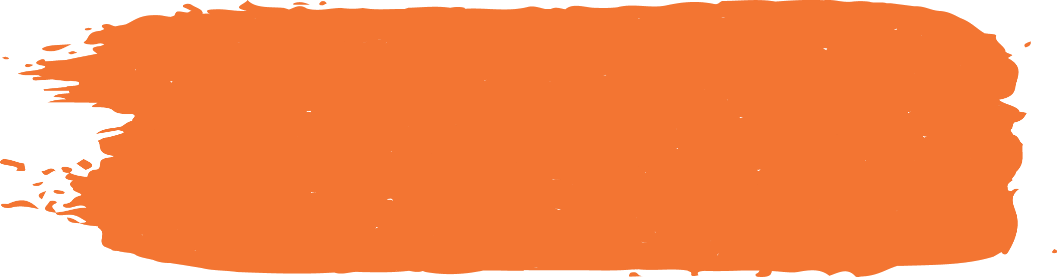 2. Gerak Sehari-hari
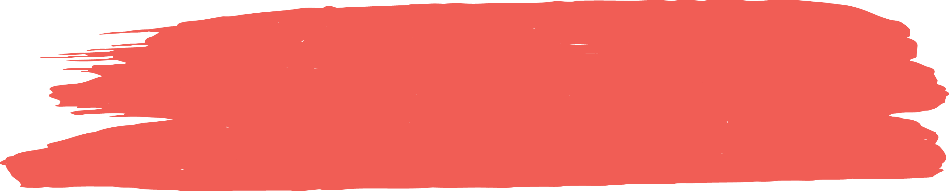 Tari Tarek Pukat
Tari tarek pukat meniru gerakan membuat jala.
Sumber: shutterstock.com
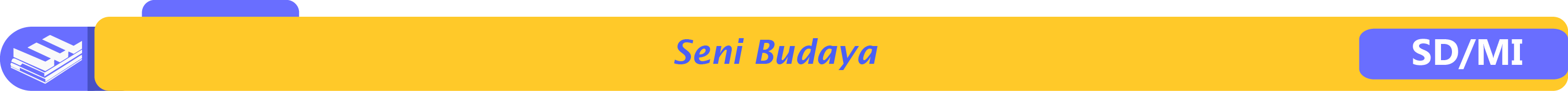 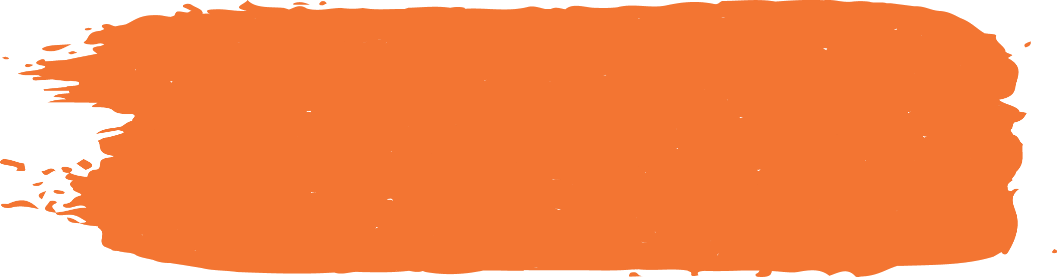 2. Gerak Sehari-hari
Perhatikan gerak meniru kegiatan sehari-hari berikut:
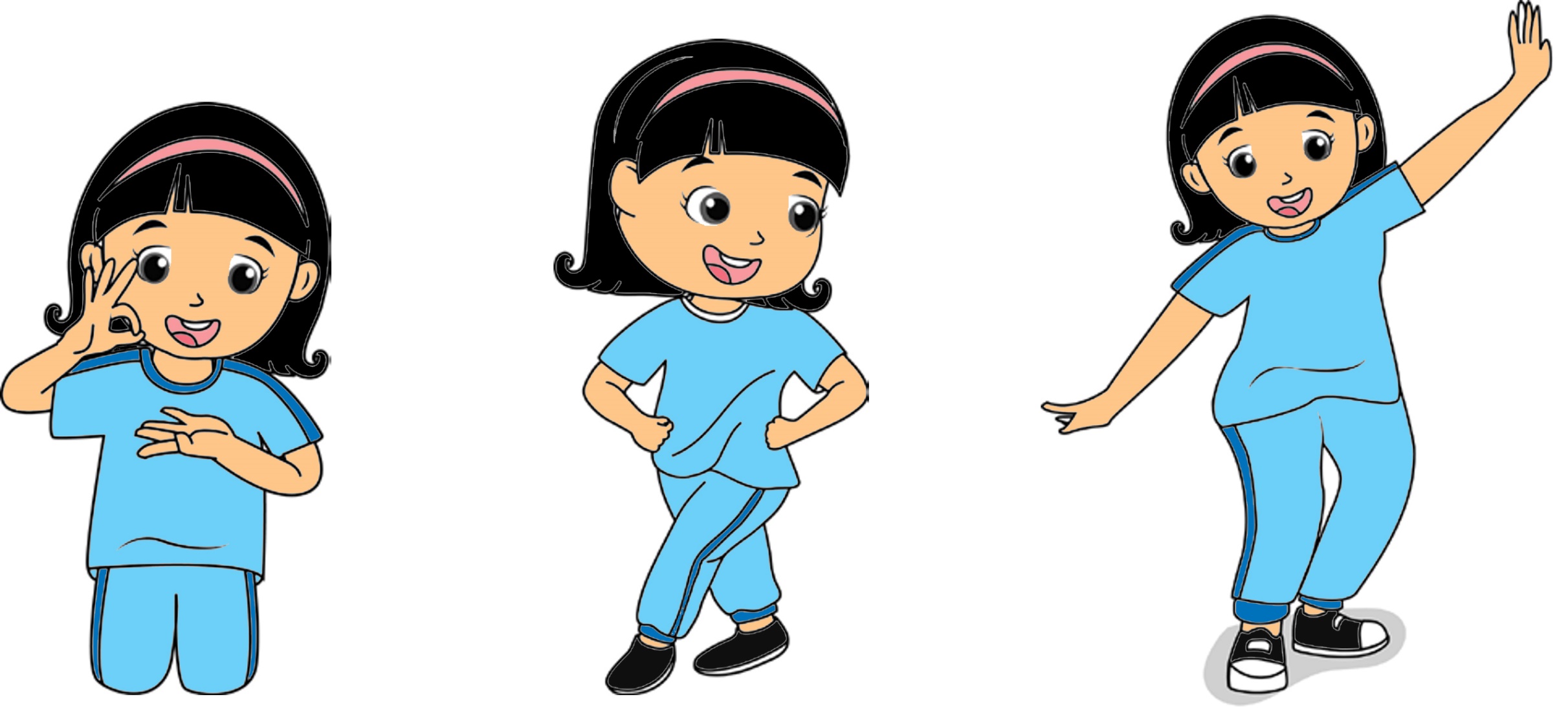 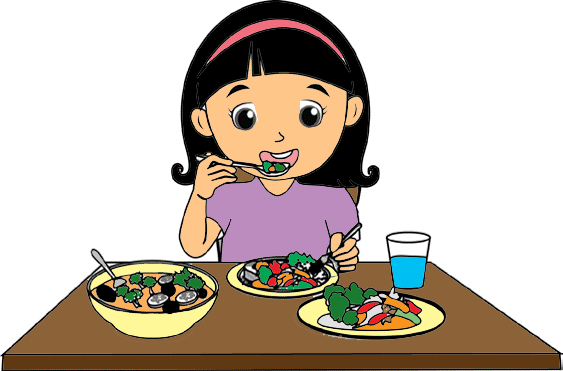 Makan
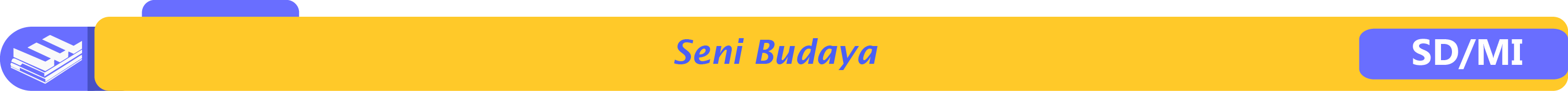 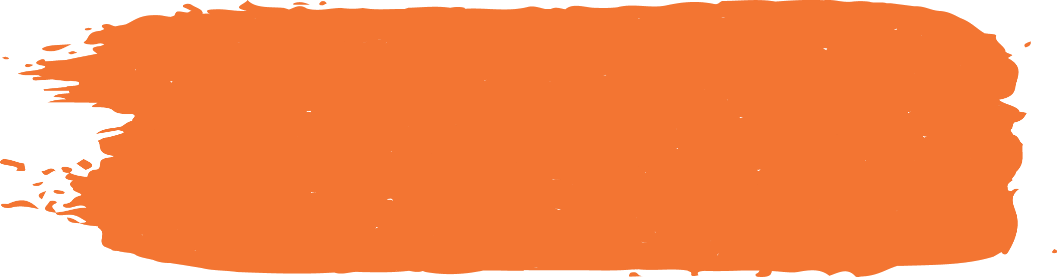 2. Gerak Sehari-hari
Perhatikan gerak meniru kegiatan sehari-hari berikut:
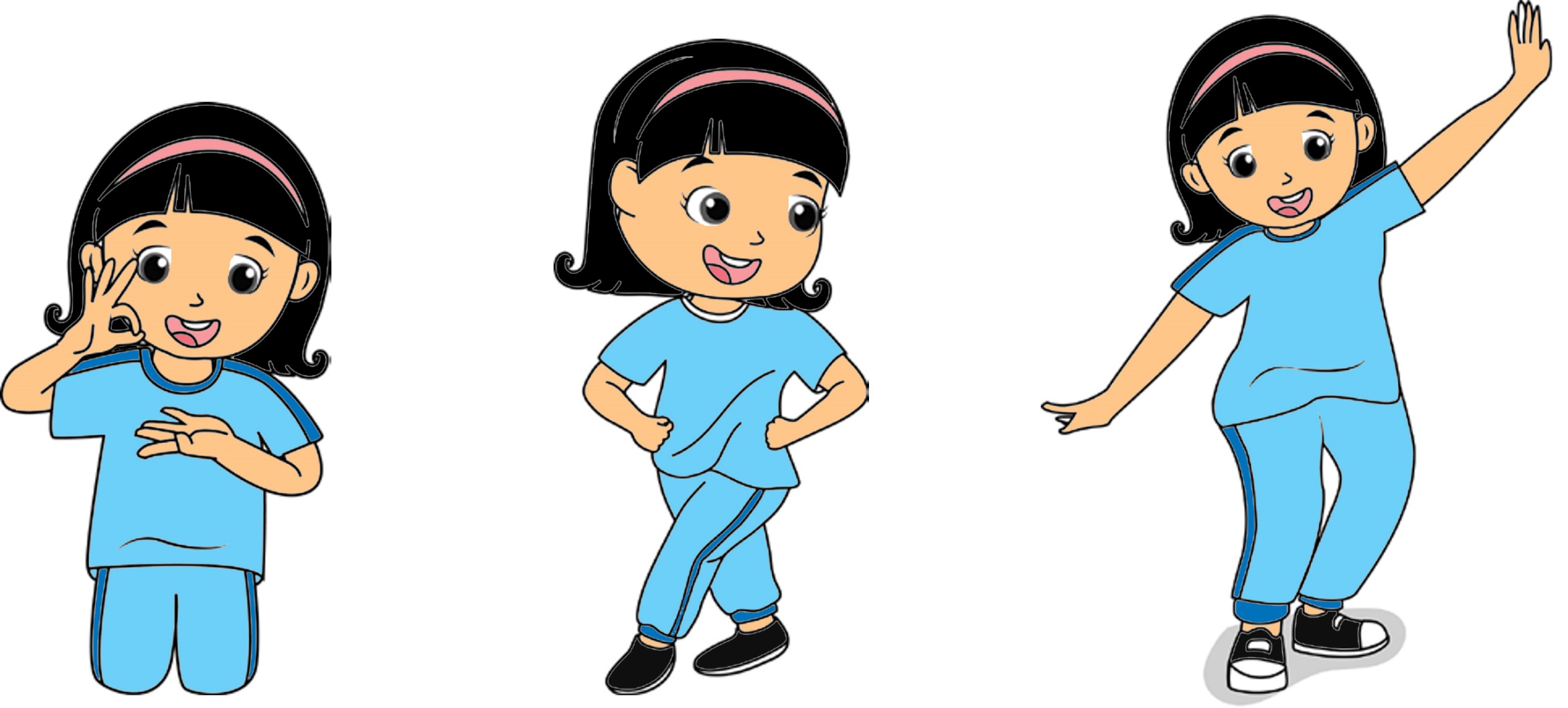 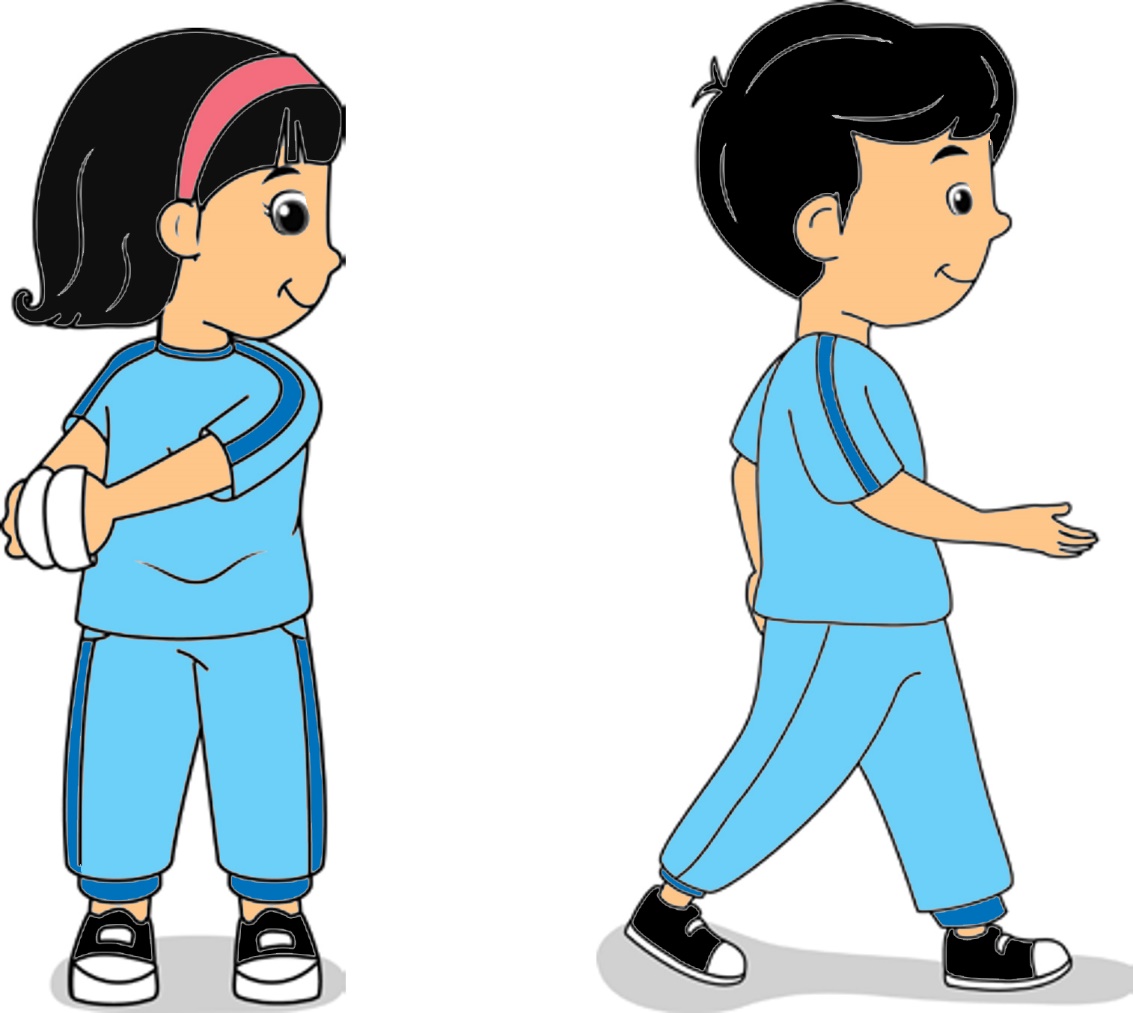 Menoleh
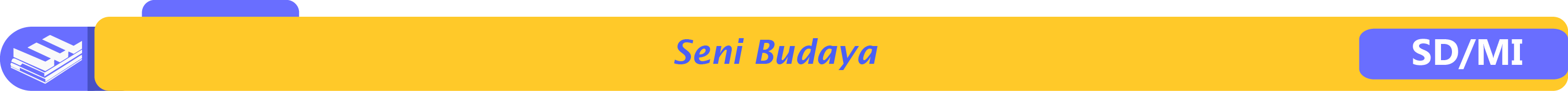 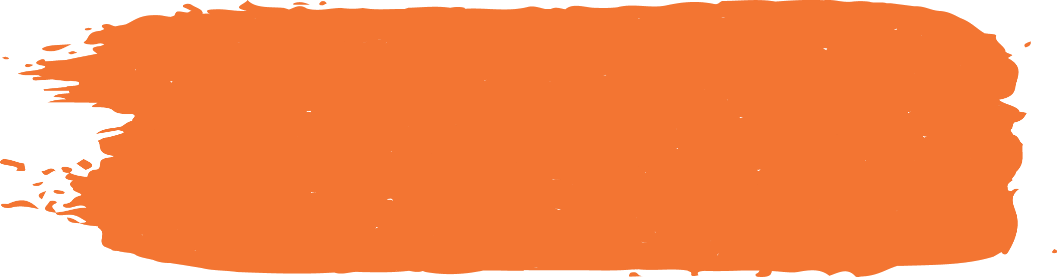 2. Gerak Sehari-hari
Perhatikan gerak meniru kegiatan sehari-hari berikut:
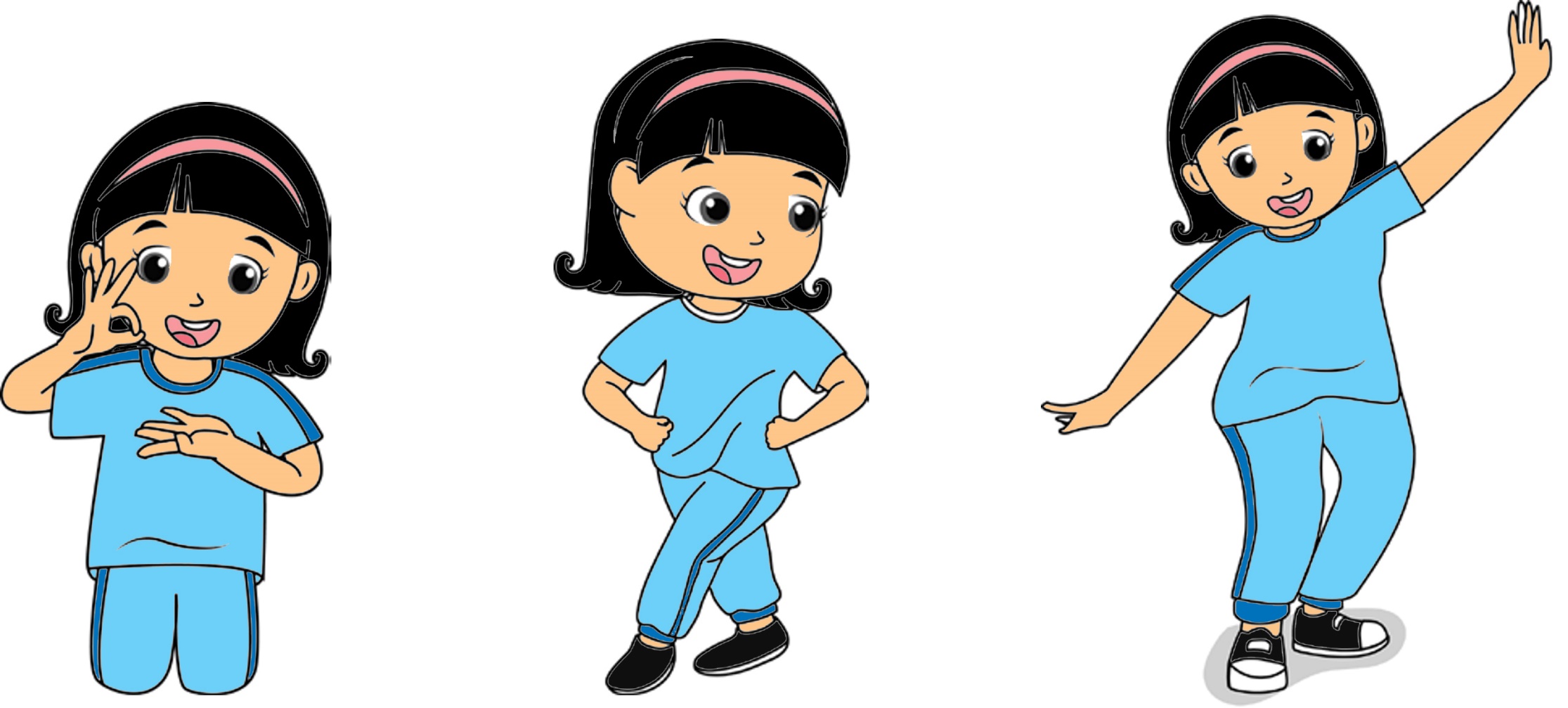 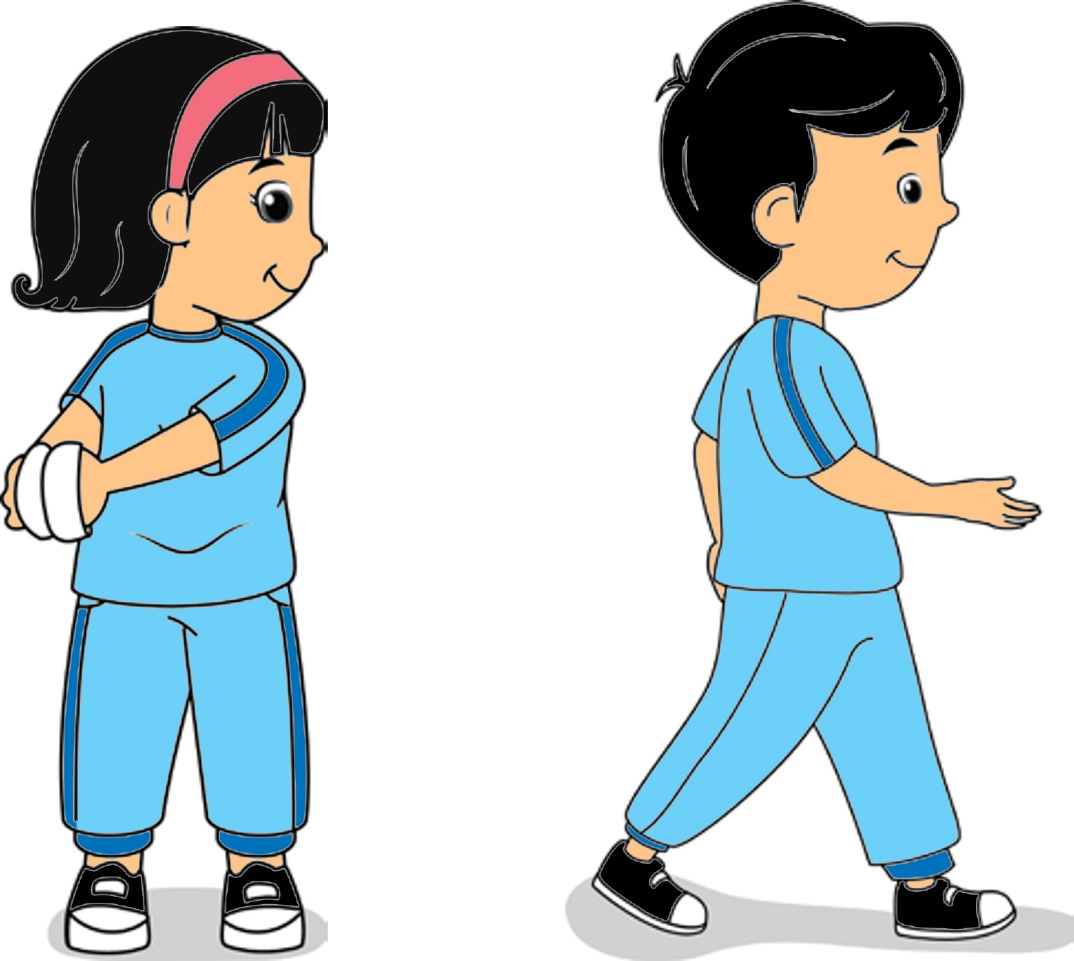 Berjalan
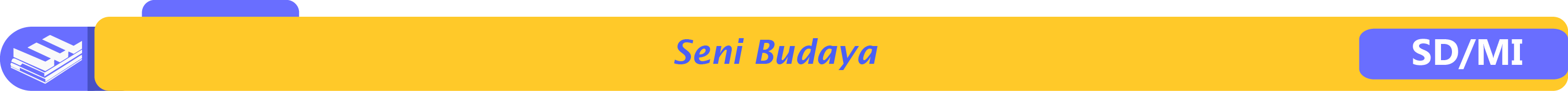 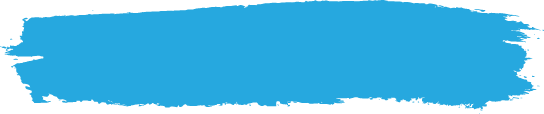 B. Ruang Gerak dalam Tari
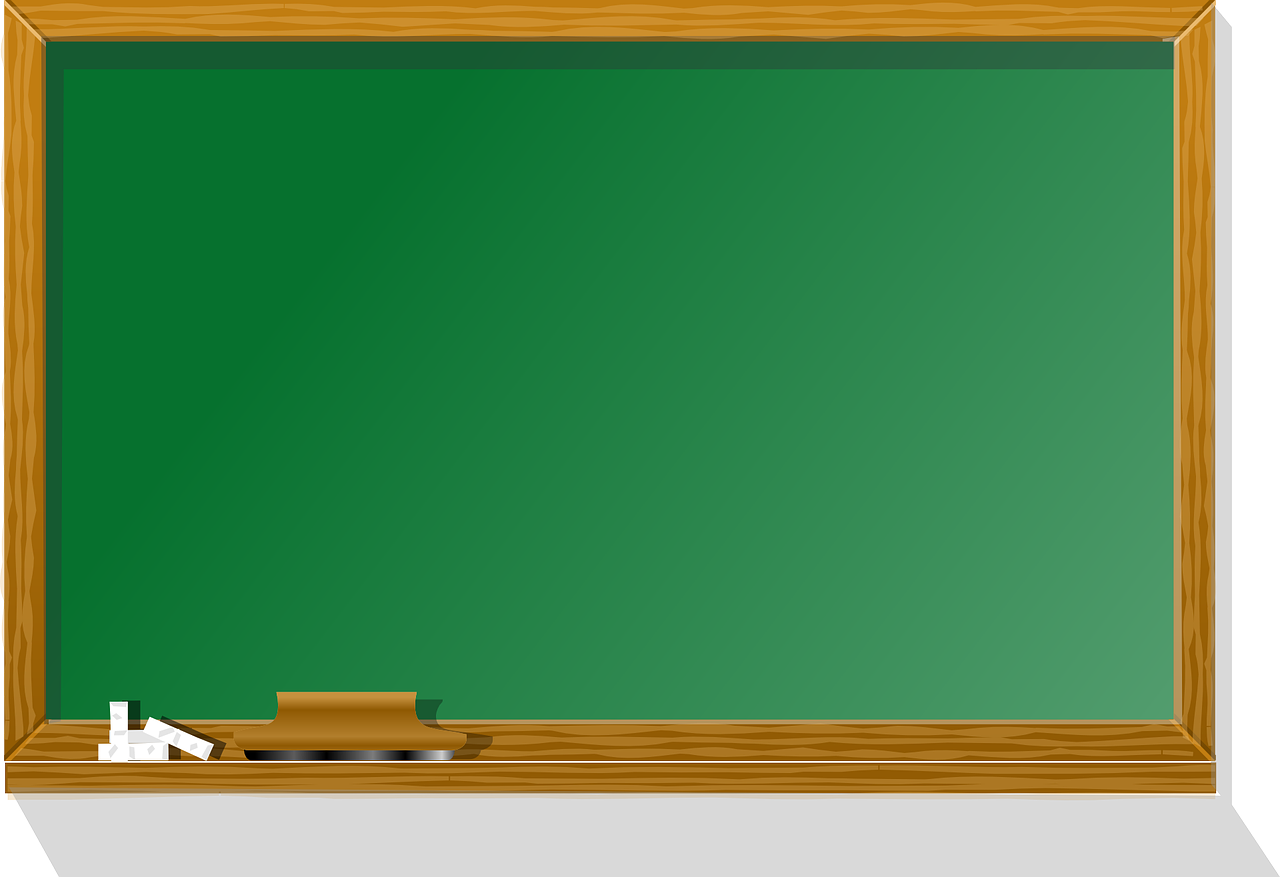 Saat menari kita membutuhkan ruang.
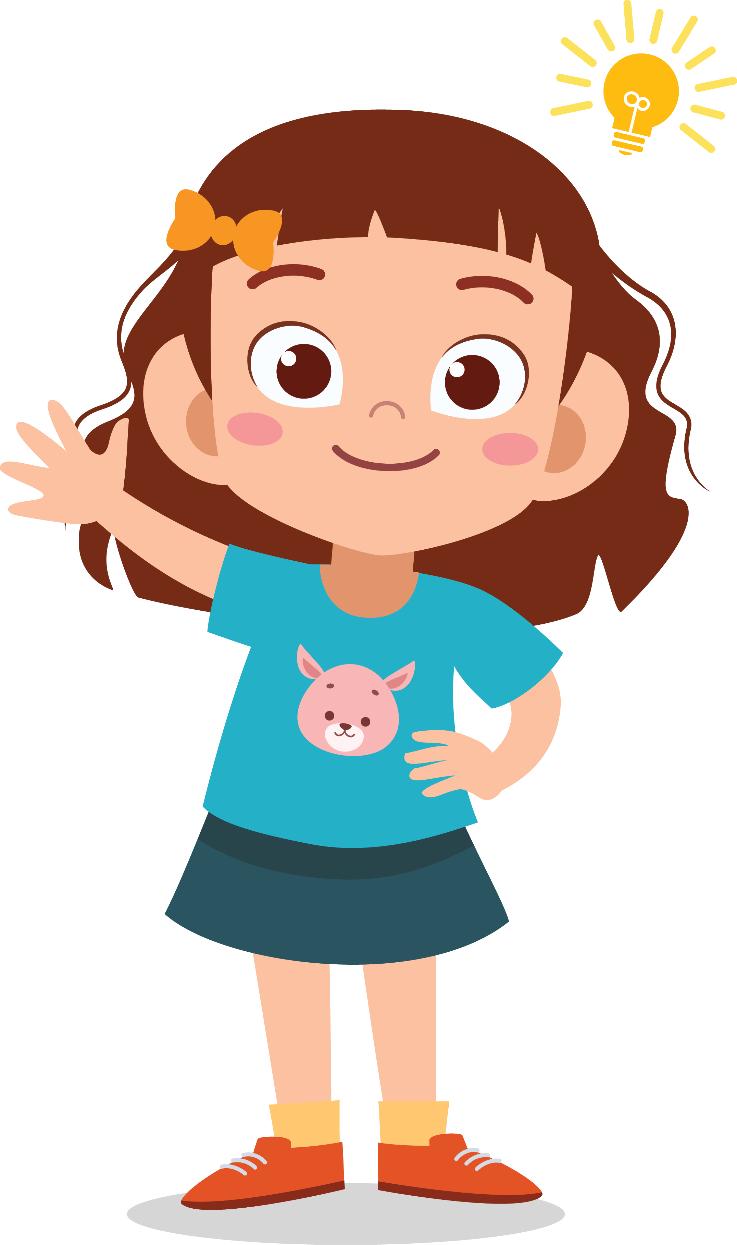 Ruang adalah tempat kita bergerak.
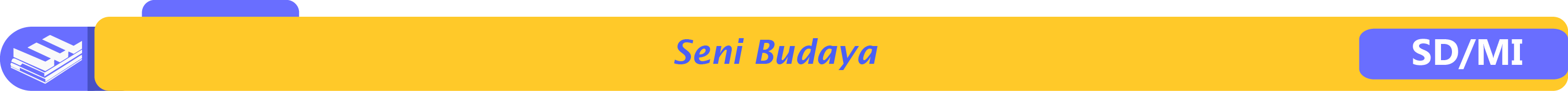 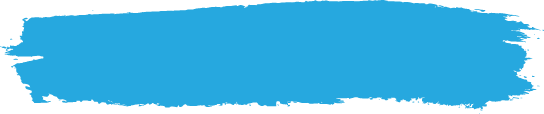 B. Ruang Gerak dalam Tari
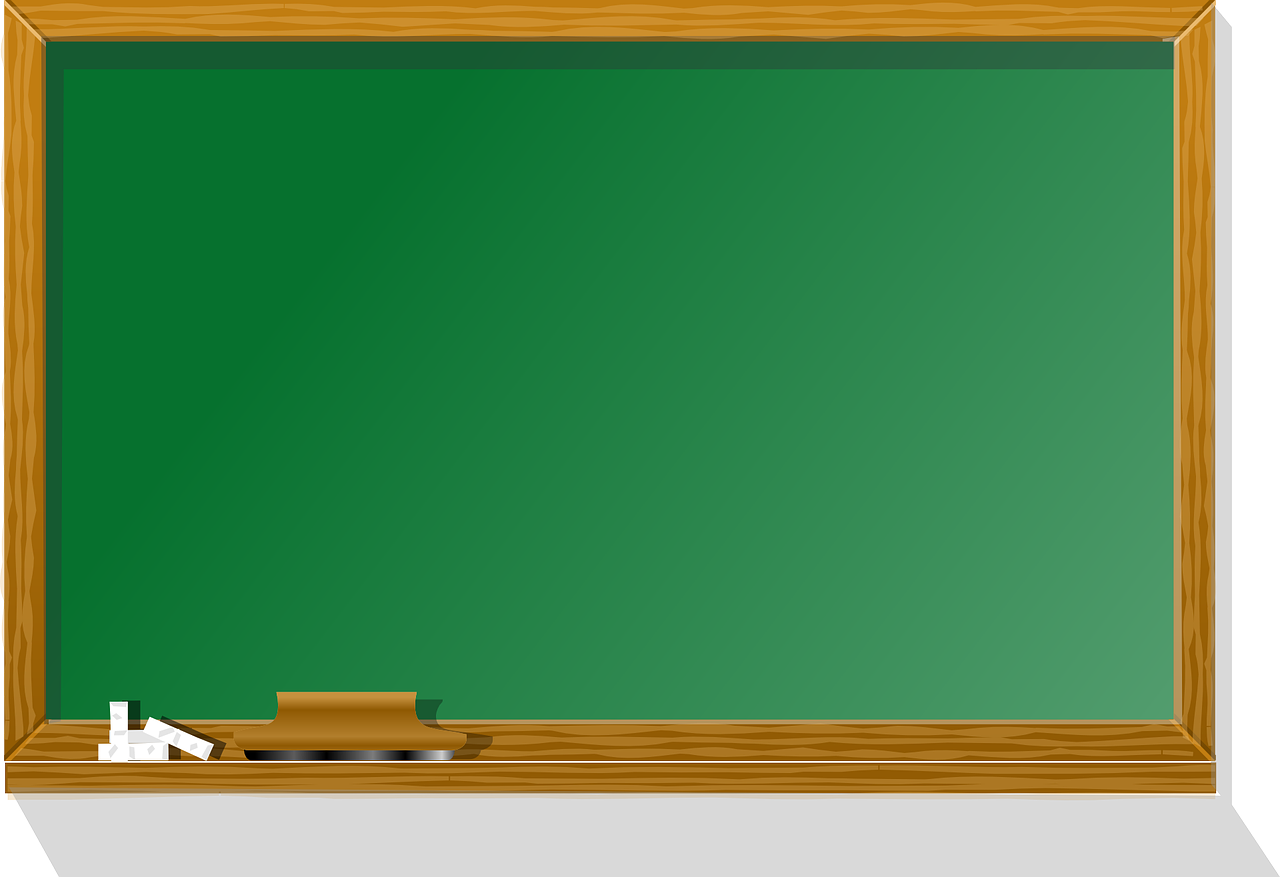 Ada ruang besar.
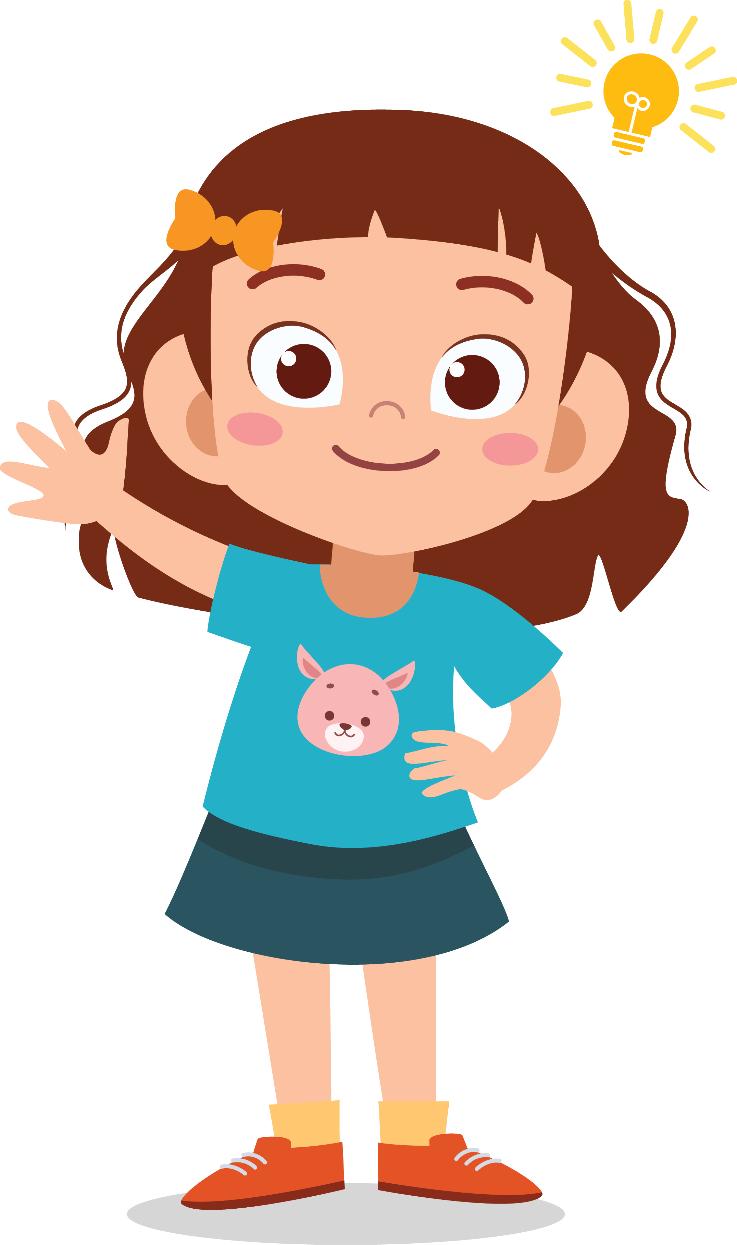 Ada ruang kecil.
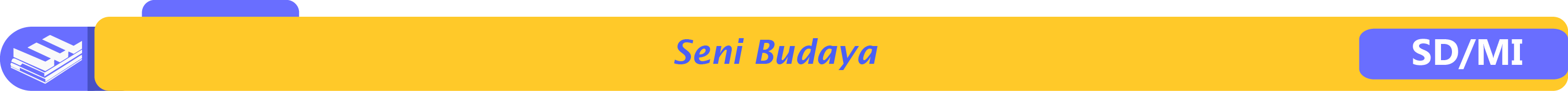 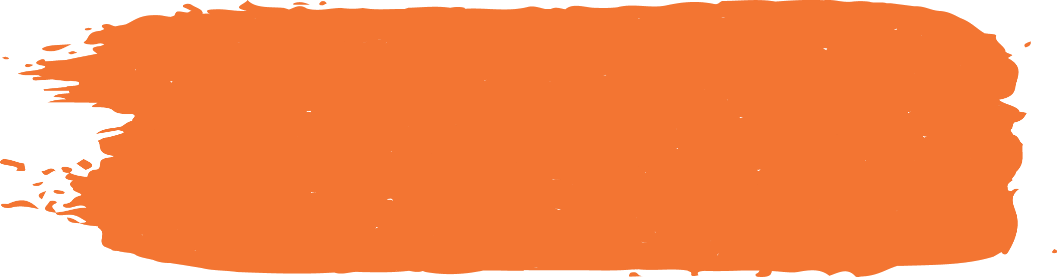 1. Gerak Ruang
Semakin besar ukuran hewan, semakin besar ruang yang diperlukan.
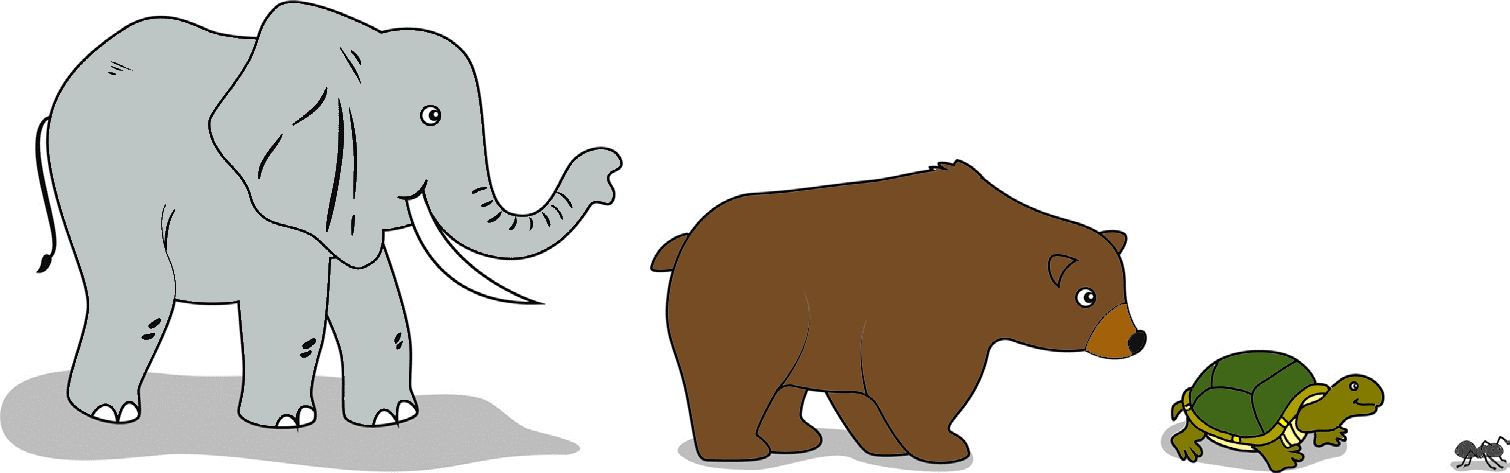 Gajah memerlukan ruang yang paling besar.
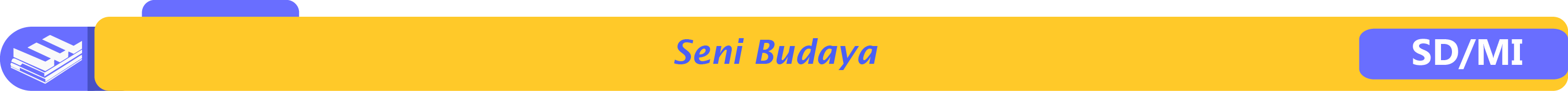 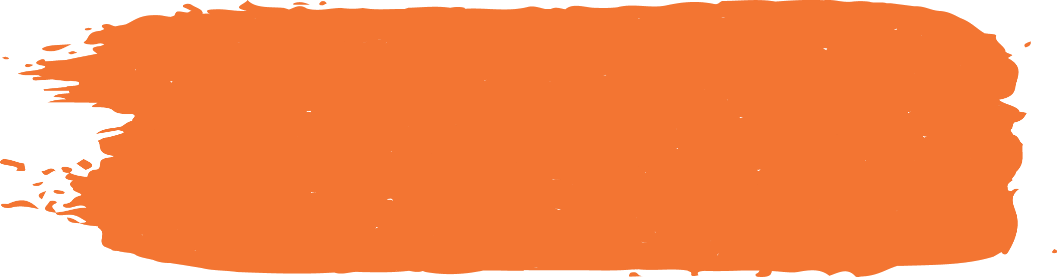 1. Gerak Ruang
Semakin kecil ukuran hewan, semakin kecil ruang yang diperlukan.
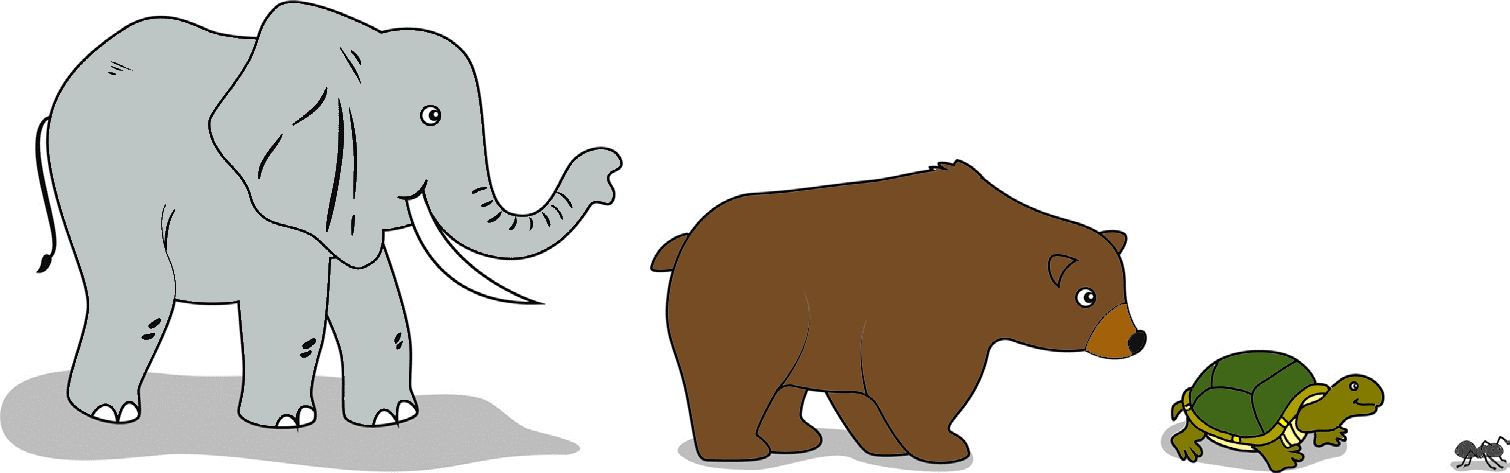 Semut memerlukan ruang yang paling kecil.
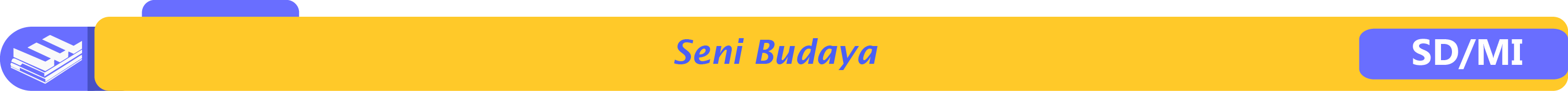 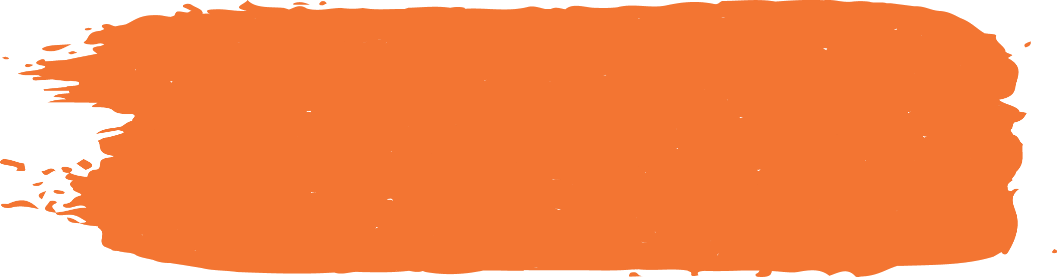 1. Gerak Ruang
Perhatikan contoh gerak tari yang menirukan gerakan hewan tersebut.
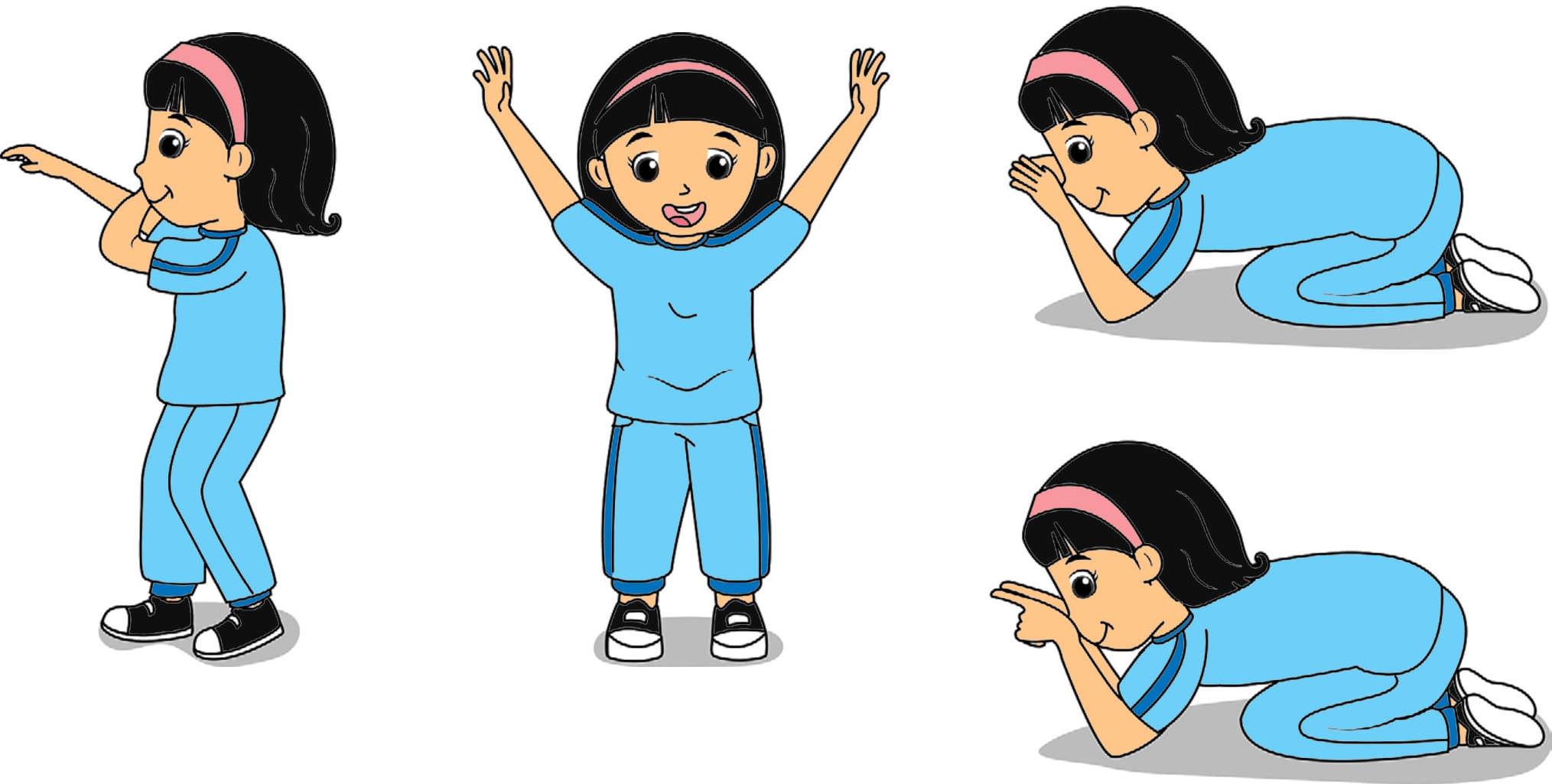 Gerakan kura-kura
Gerakan semut
Gerakan gajah
Gerakan beruang
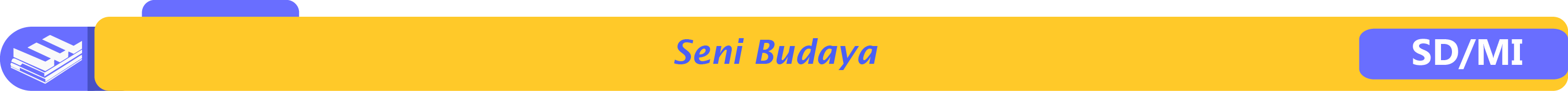 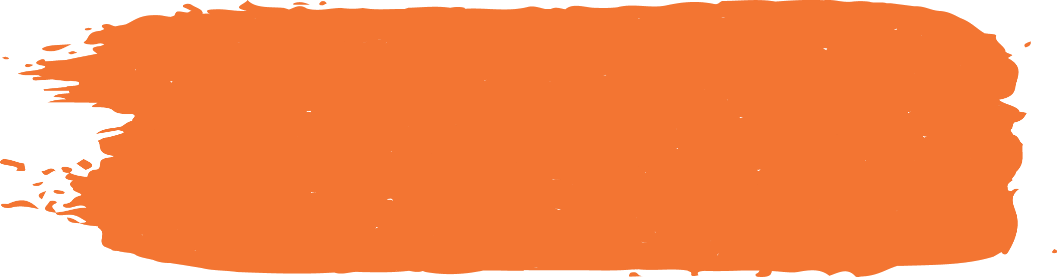 2. Tingkatan
Ada banyak tingkatan dalam tari.
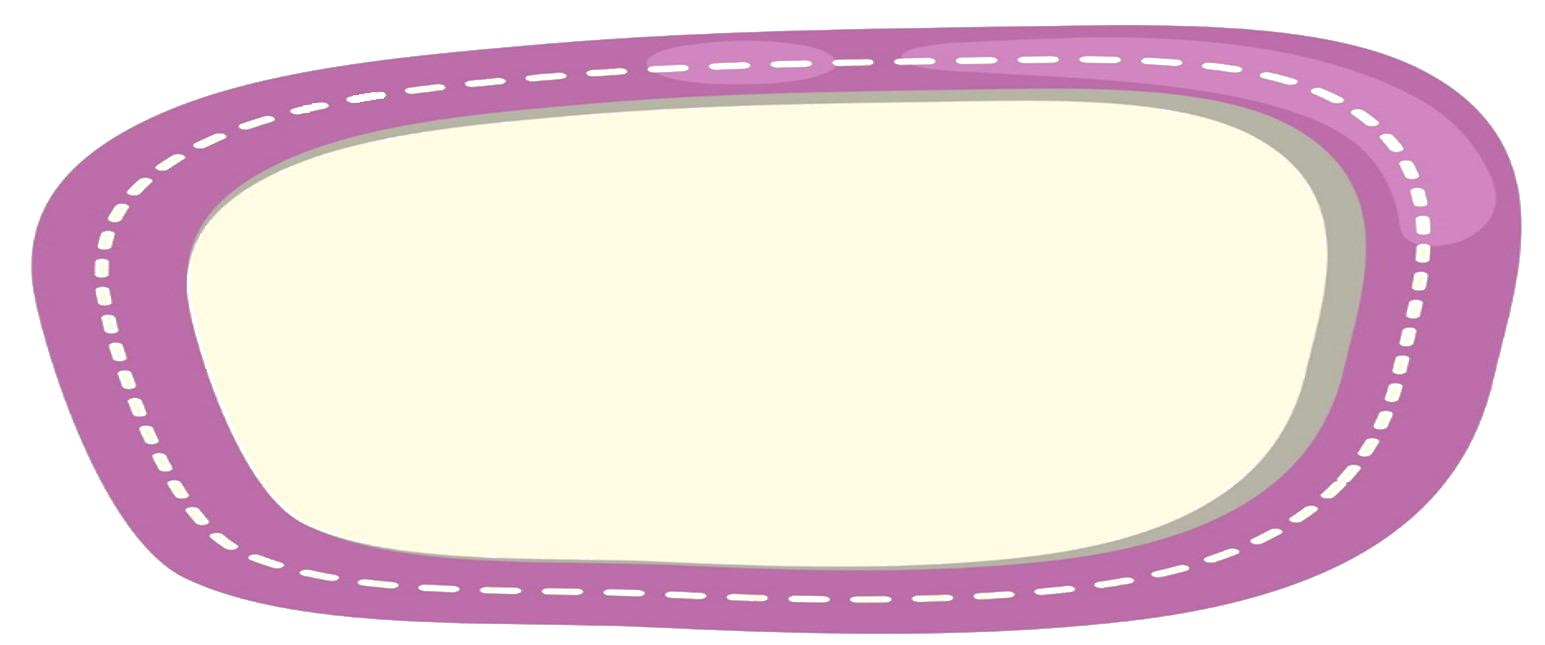 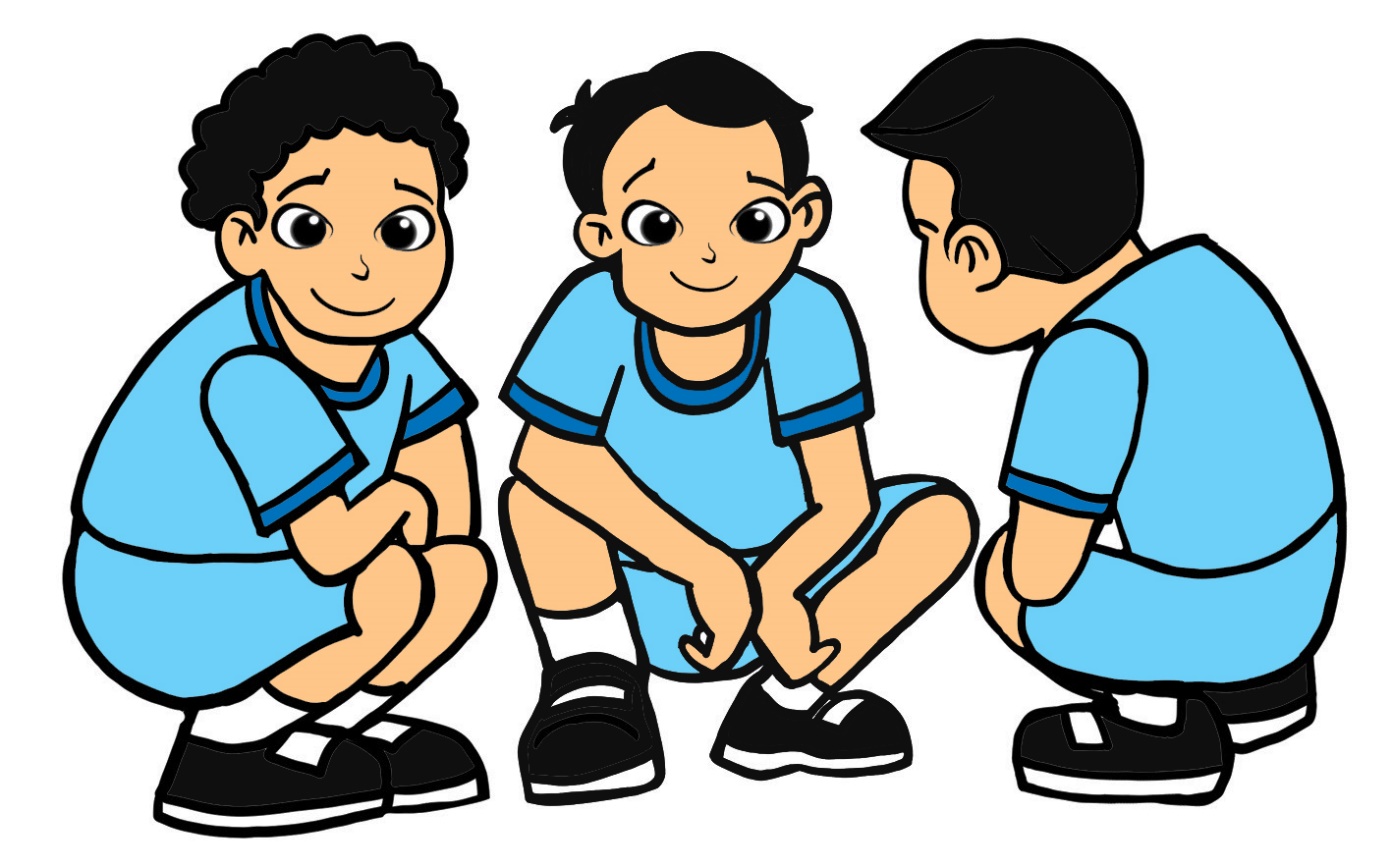 Ada tingkatan rendah.
Ada tingkatan sedang.
Ada tingkatan tinggi.
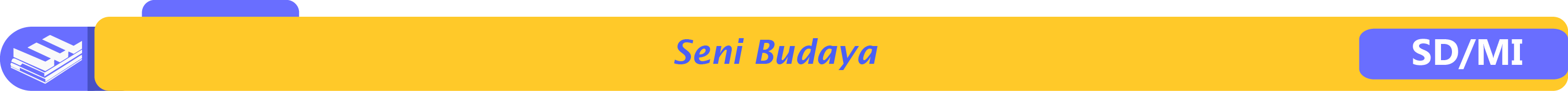 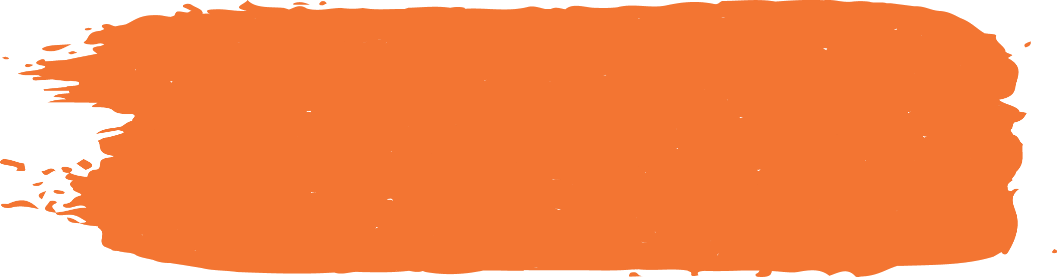 2. Tingkatan
Tingkatan rendah
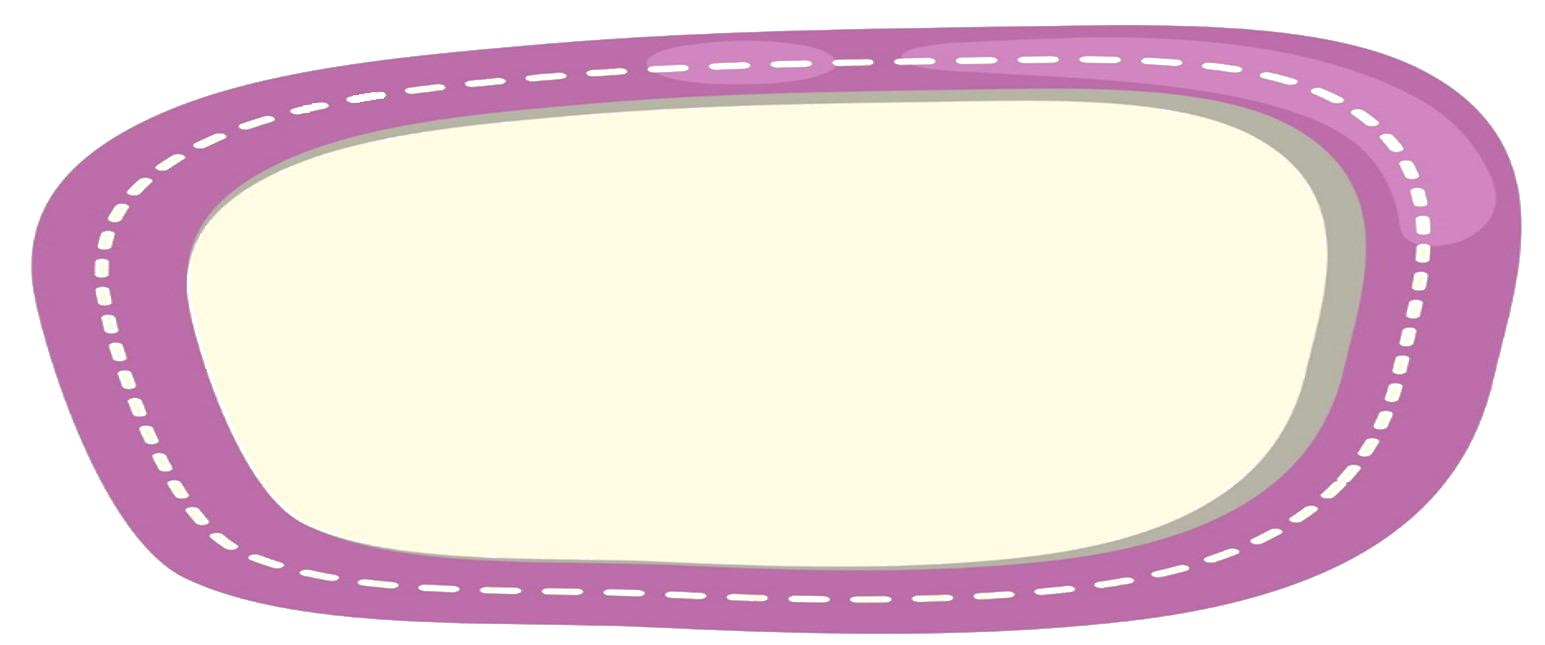 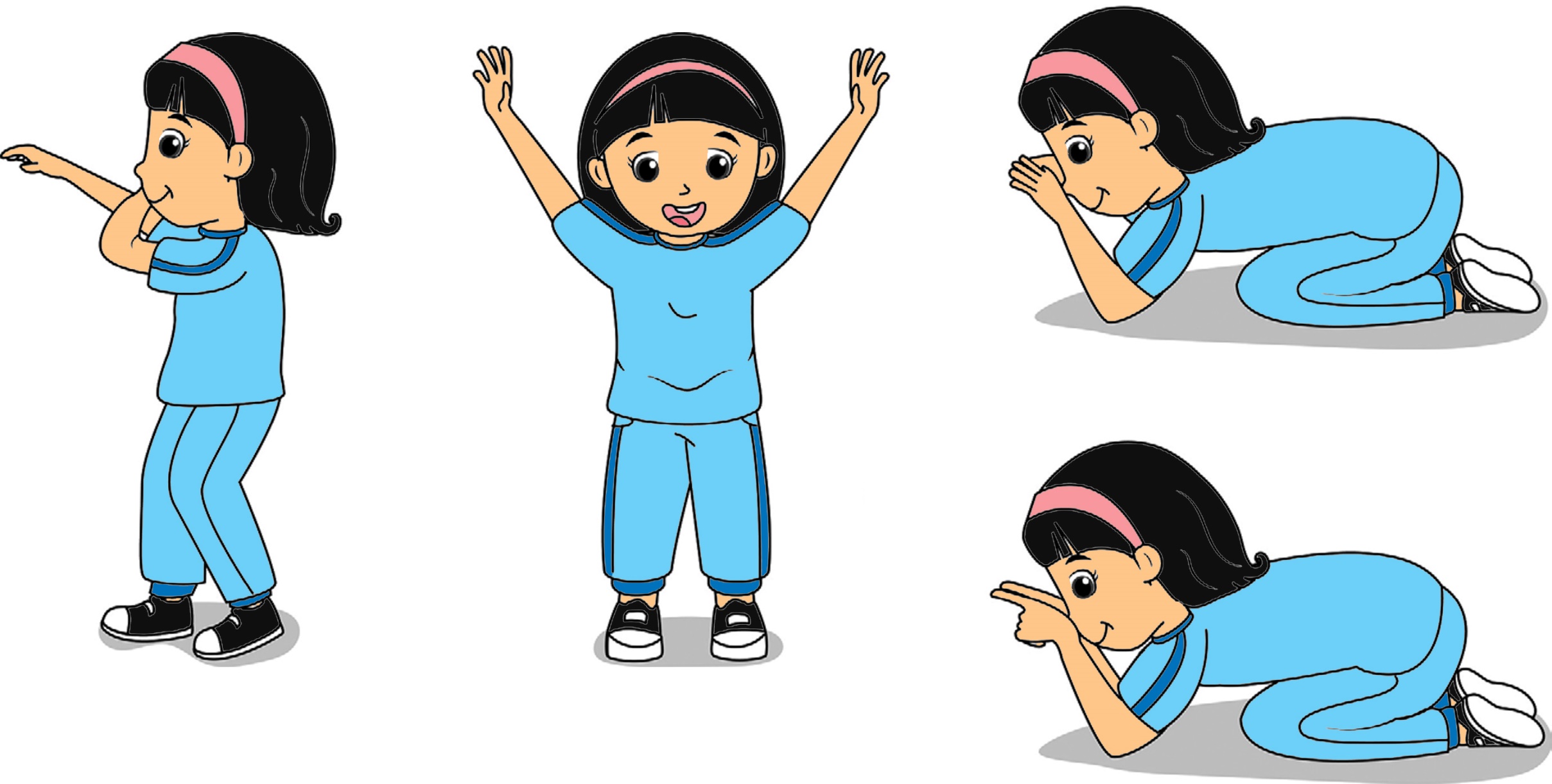 Tingkatan rendah terjadi ketika seluruh anggota tubuh menyentuh lantai.
Contoh gerakan tingkatan rendah.
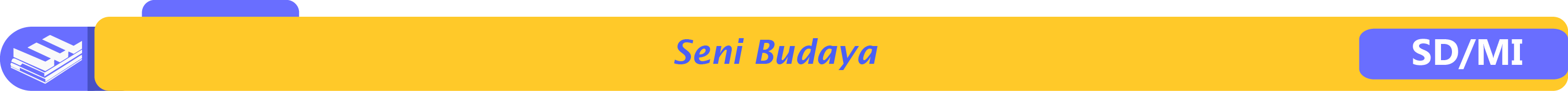 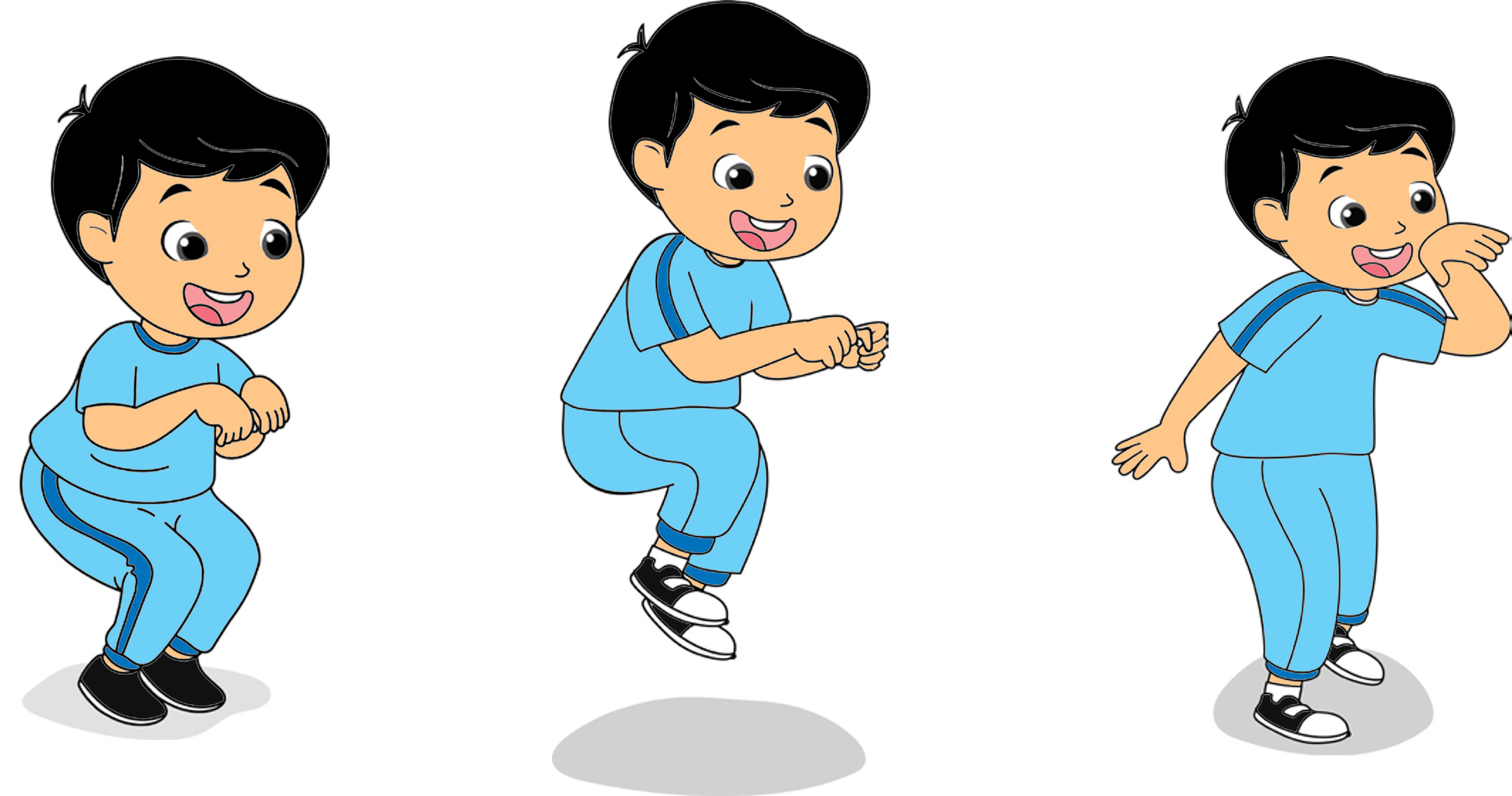 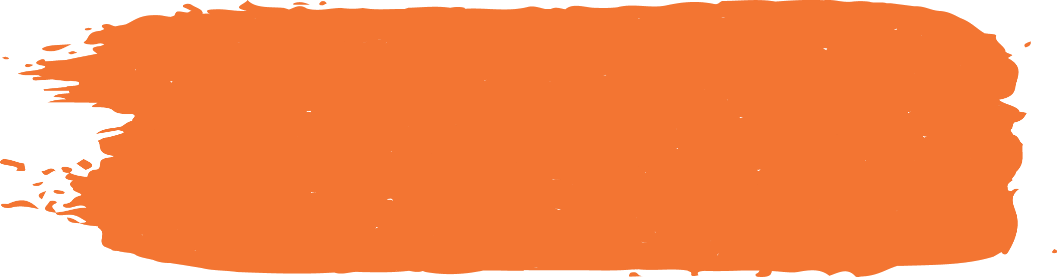 2. Tingkatan
Tingkatan sedang
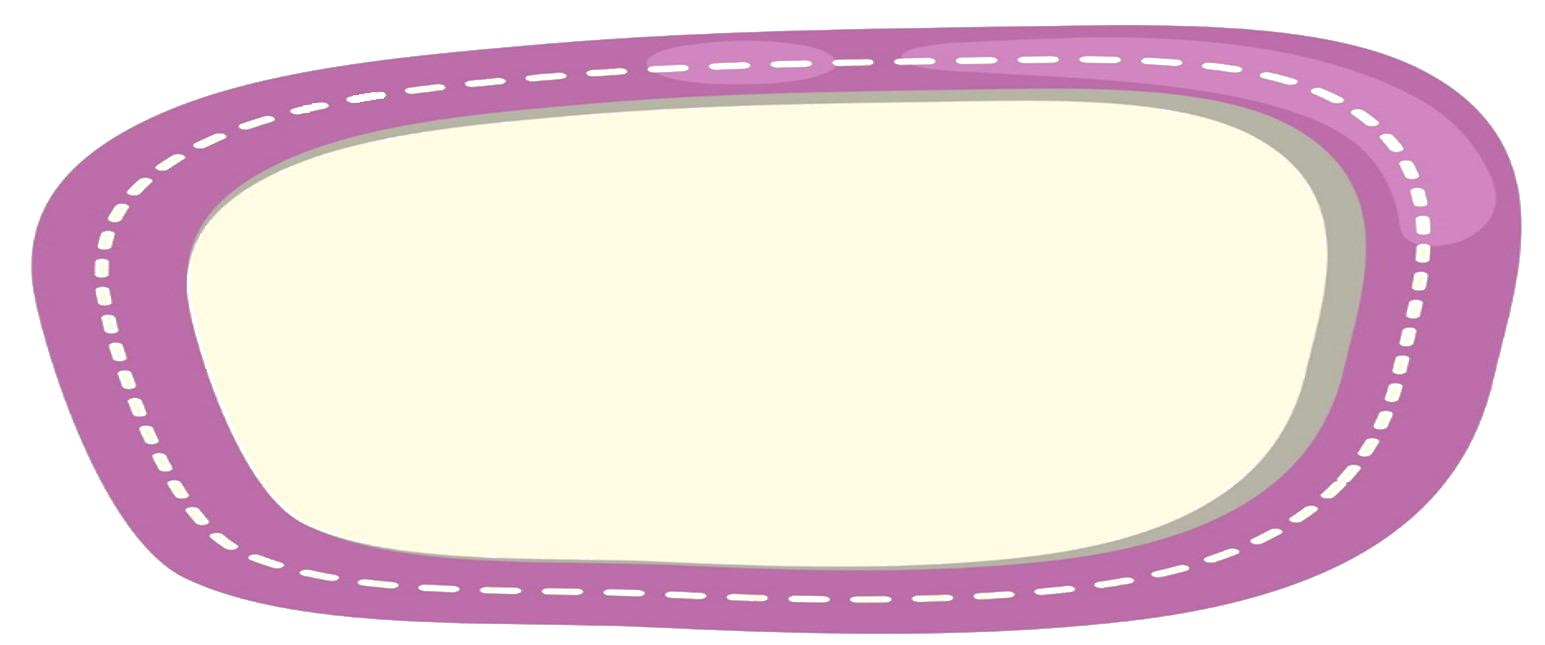 Tingkatan sedang terjadi ketika berdiri.
Contoh gerakan tingkatan sedang.
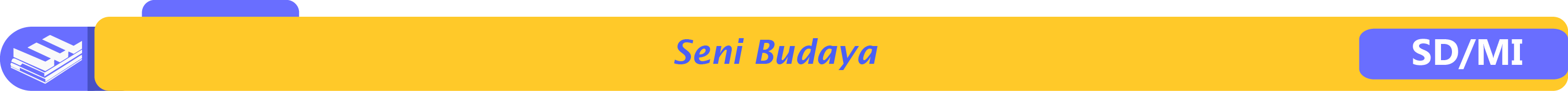 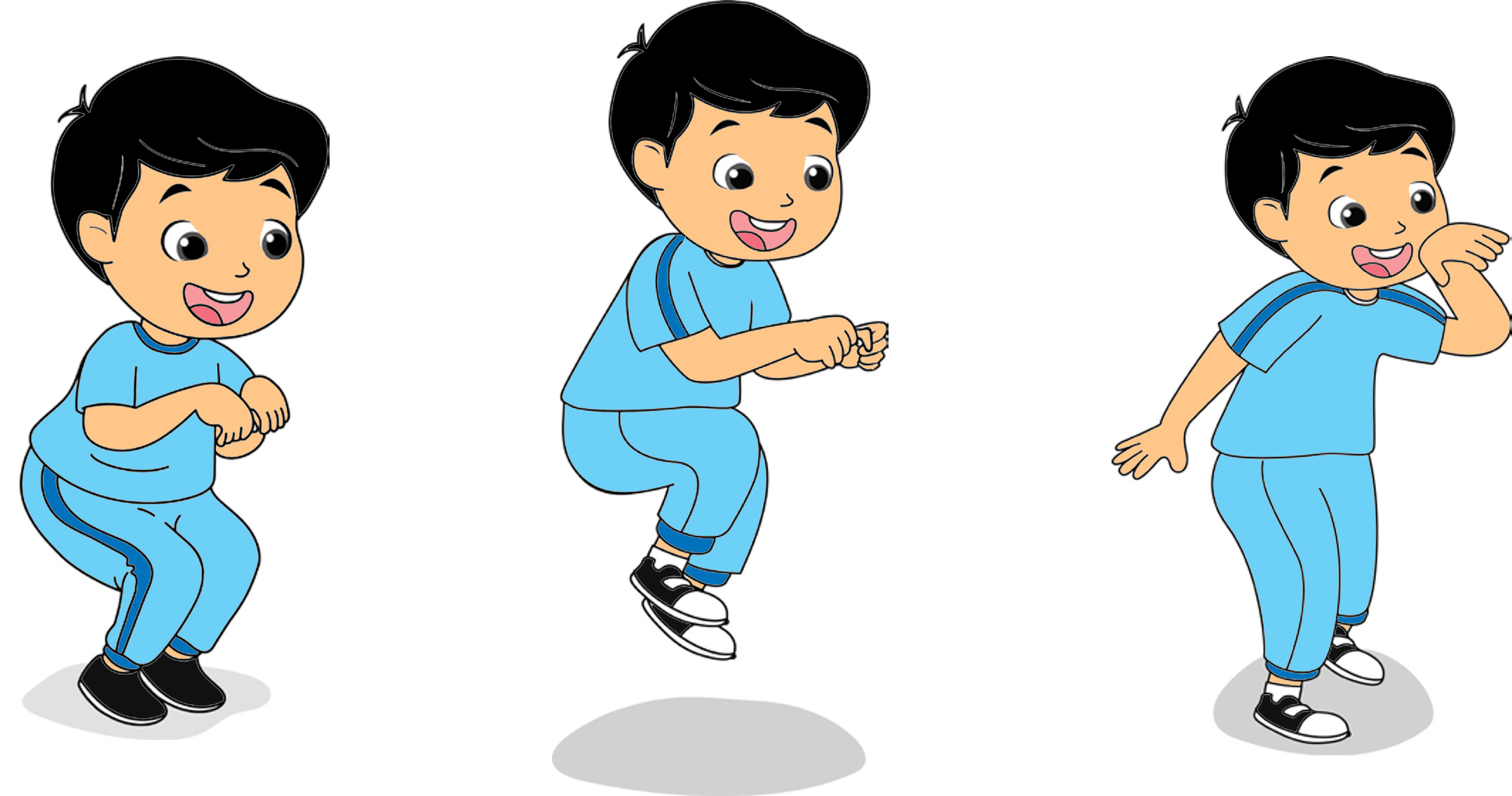 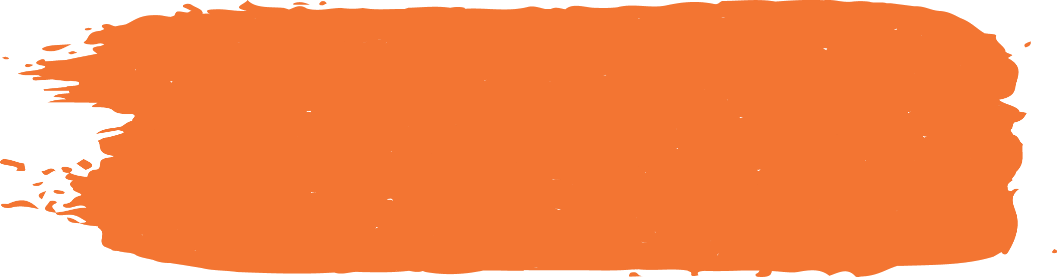 2. Tingkatan
Tingkatan tinggi
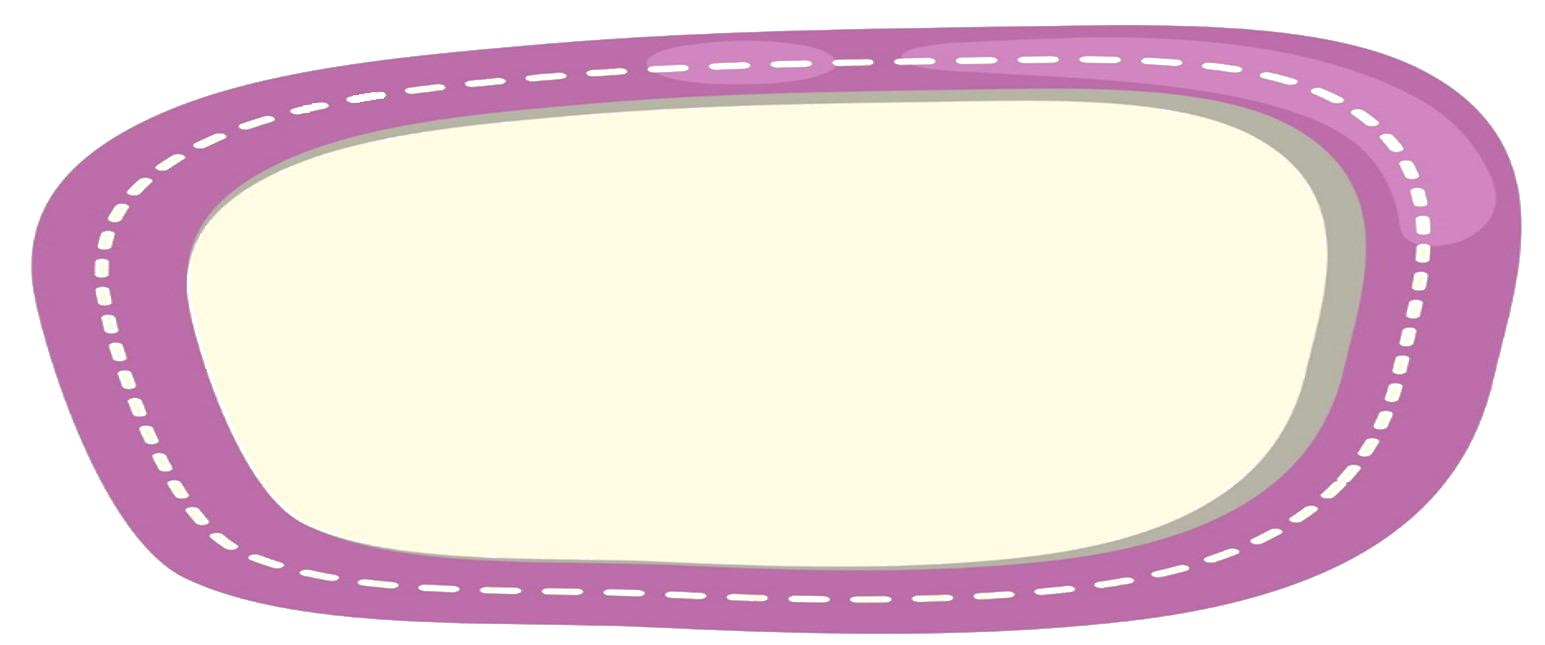 Tingkatan tinggi terjadi ketika kaki menjauhi lantai.
Contoh gerakan tingkatan tinggi.
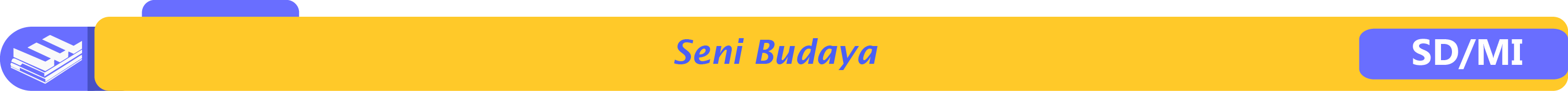